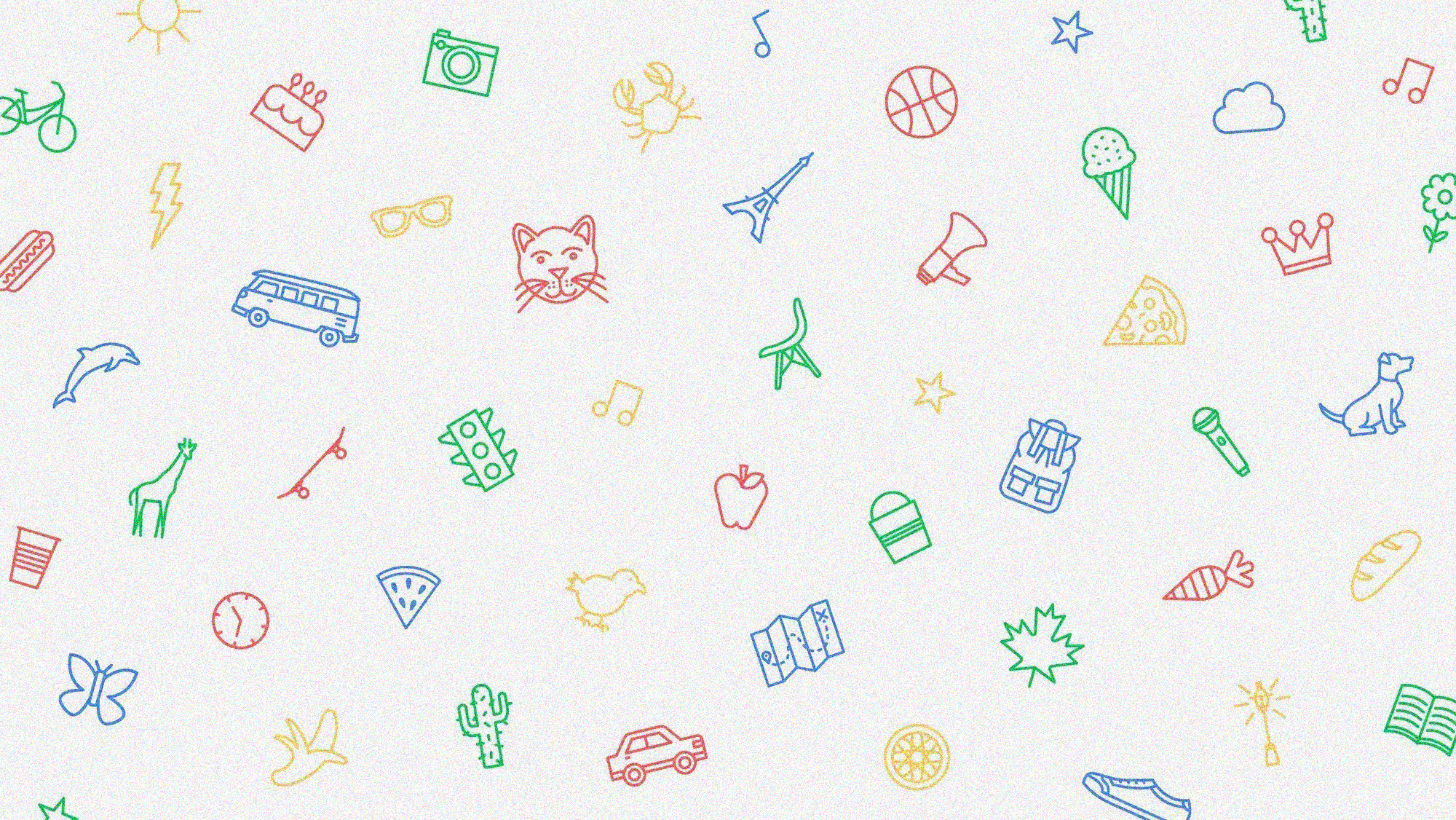 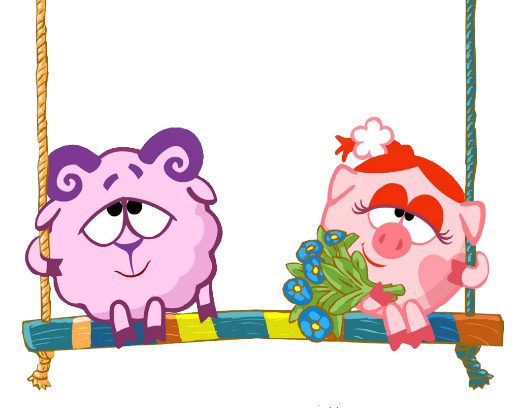 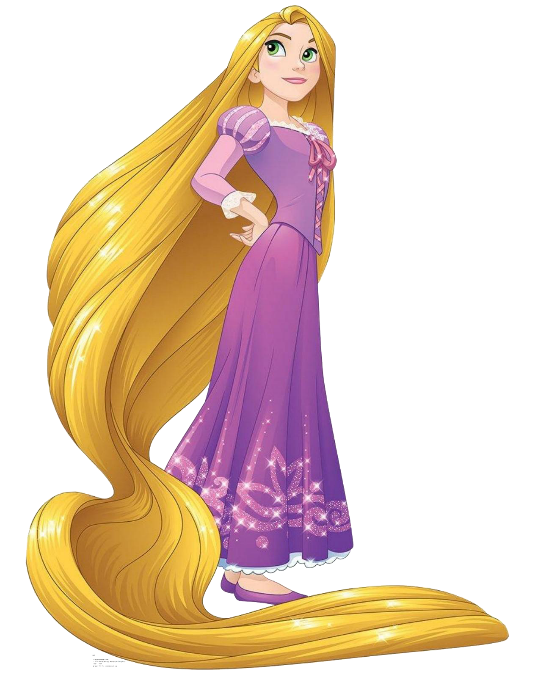 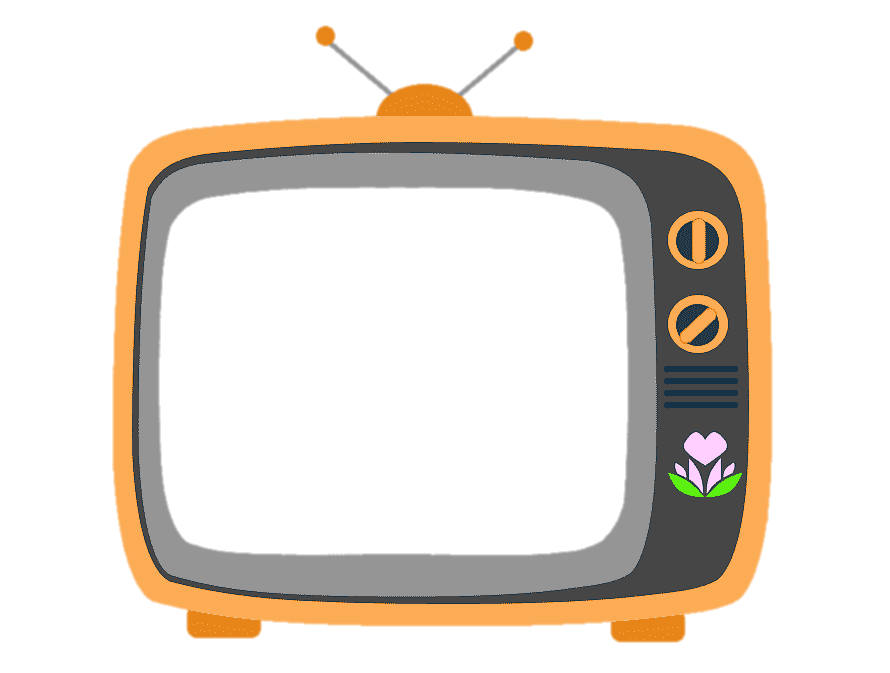 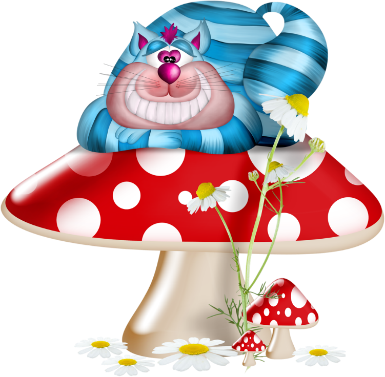 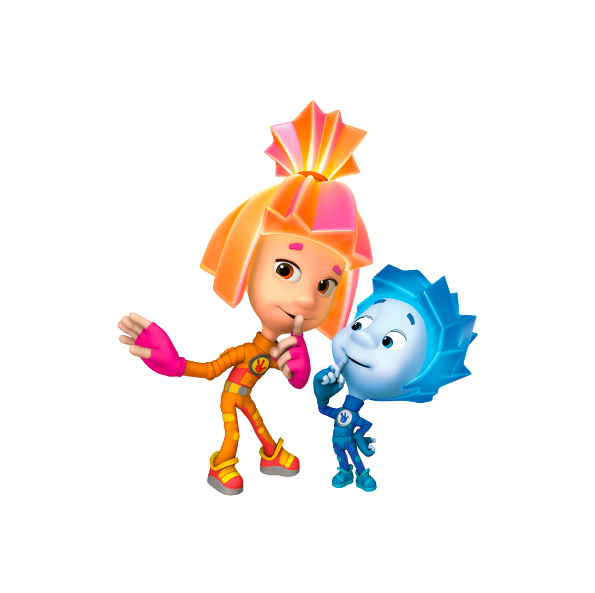 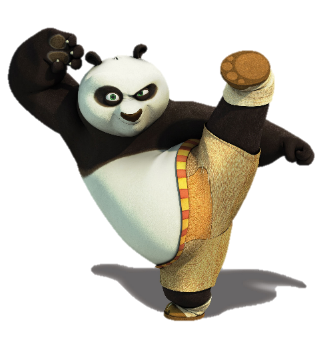 Артикуляционная гимнастика с «мультяшками»
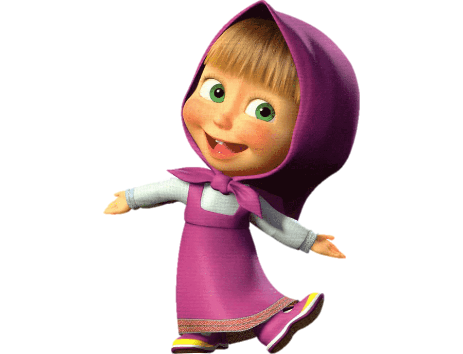 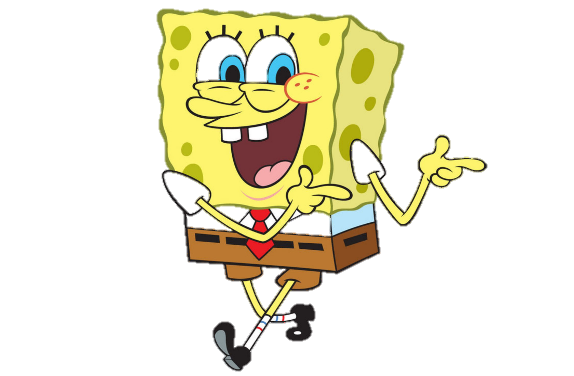 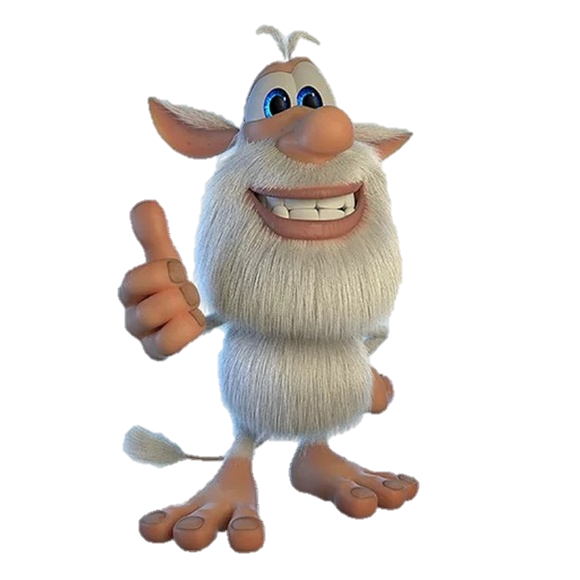 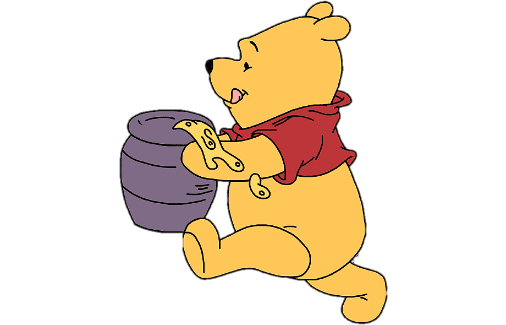 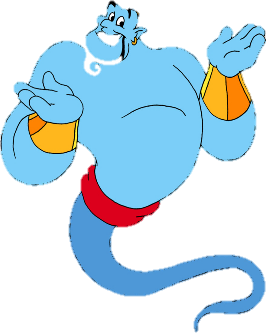 logoMouse
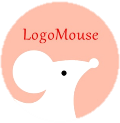 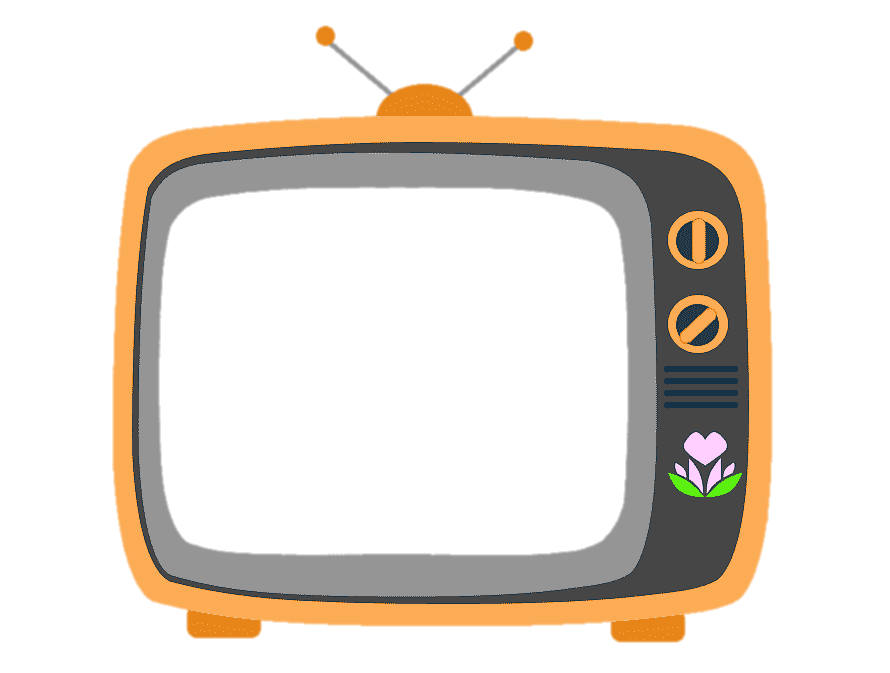 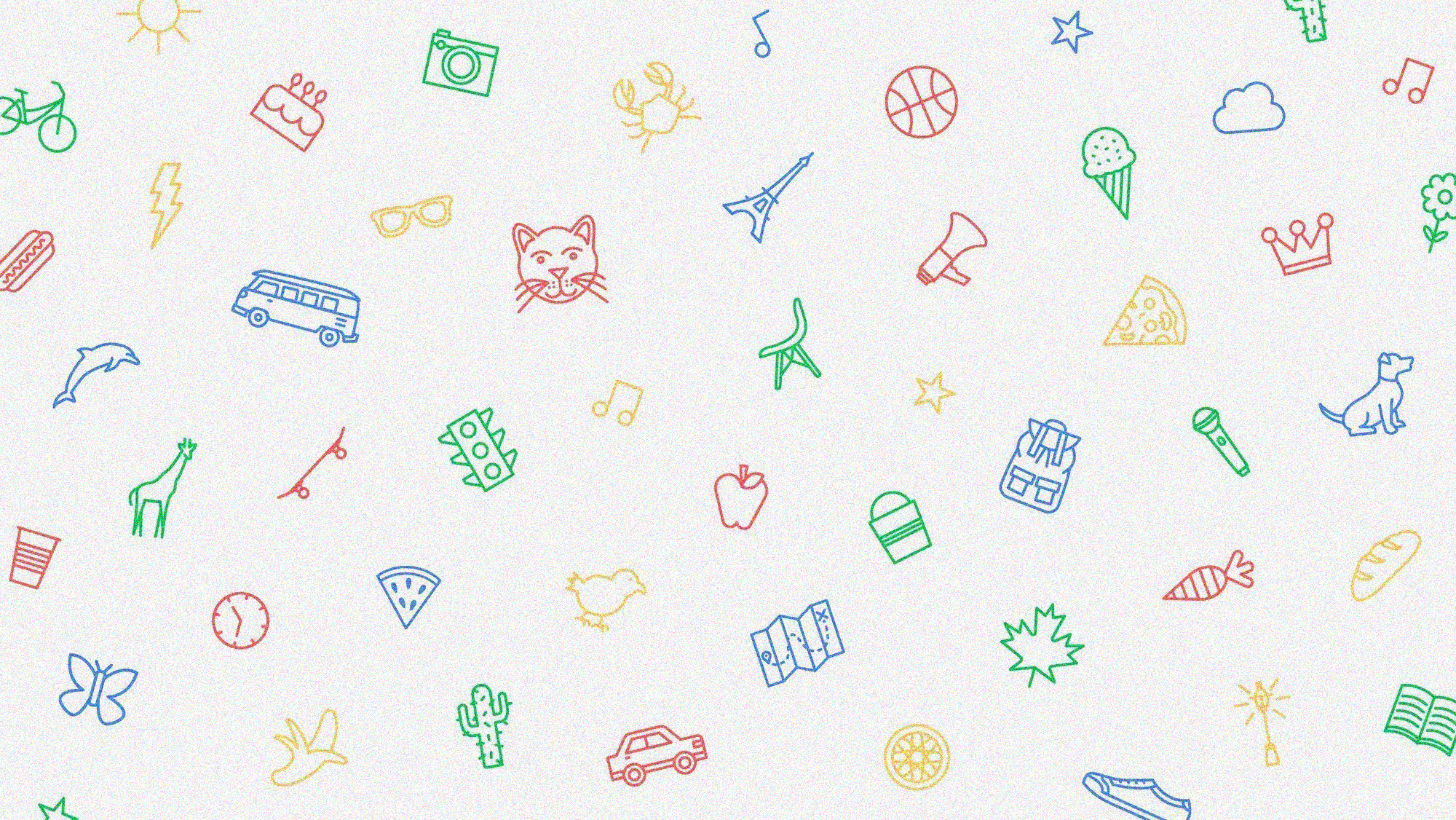 Описание упражнения
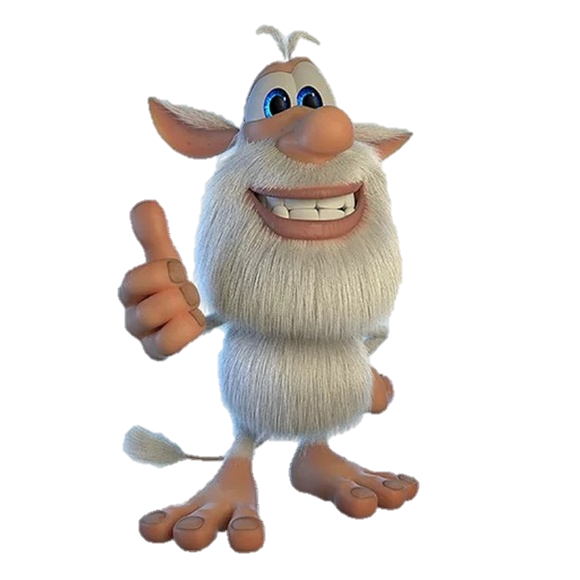 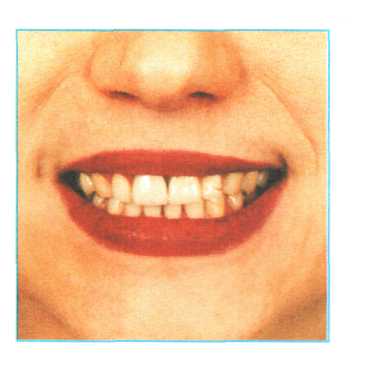 нажми
улыбочка
Улыбнуться без напряжения так, чтобы были видны передние верхние и нижние зубы. Удержать мышцы губ в таком положении под счёт от 1 до 5-10.
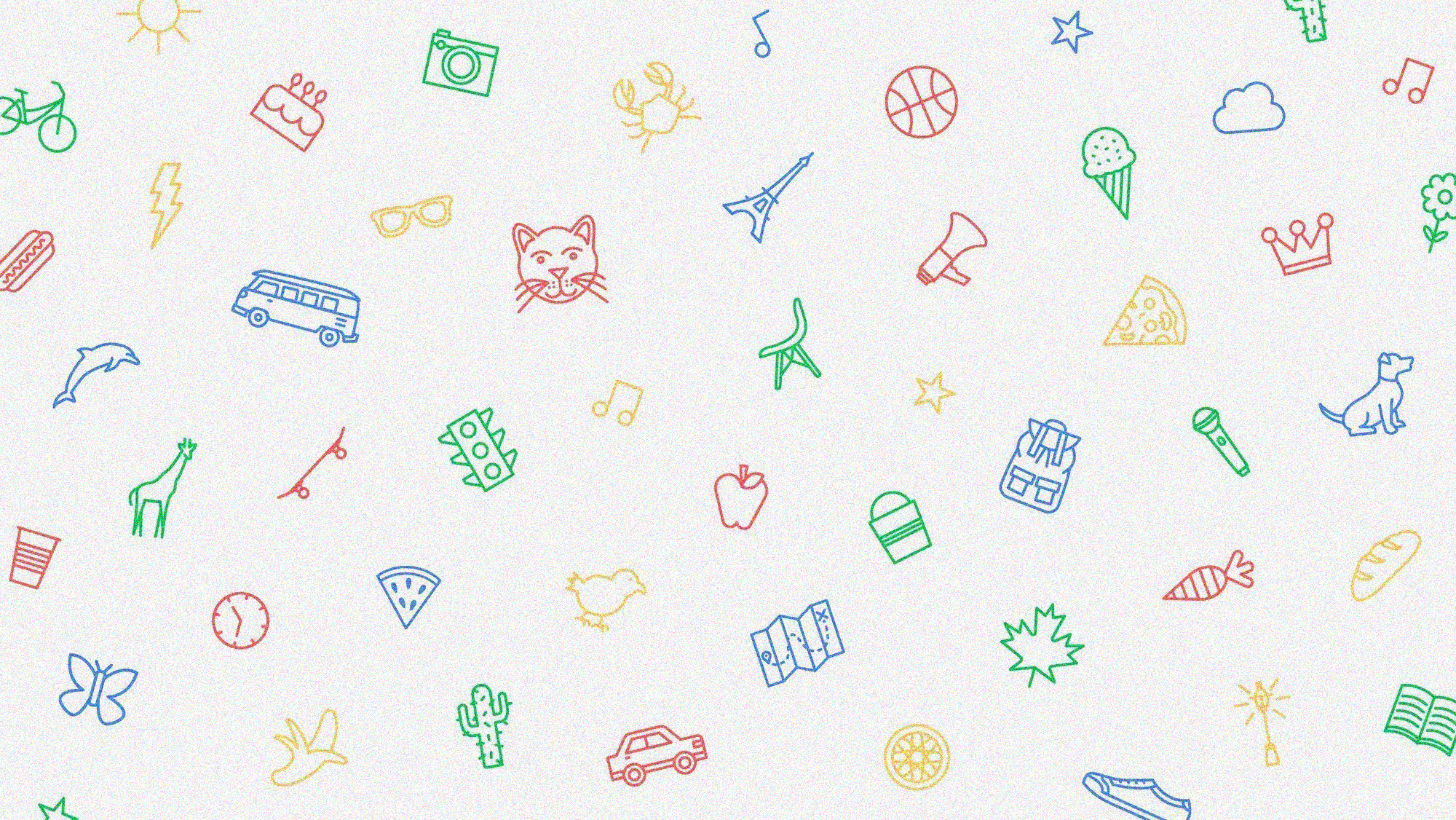 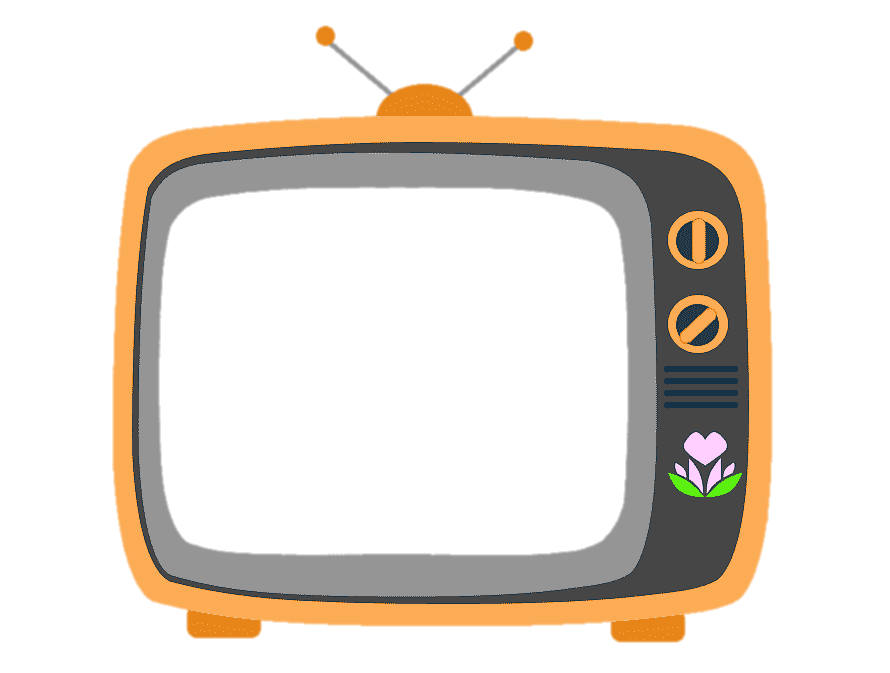 Описание упражнения
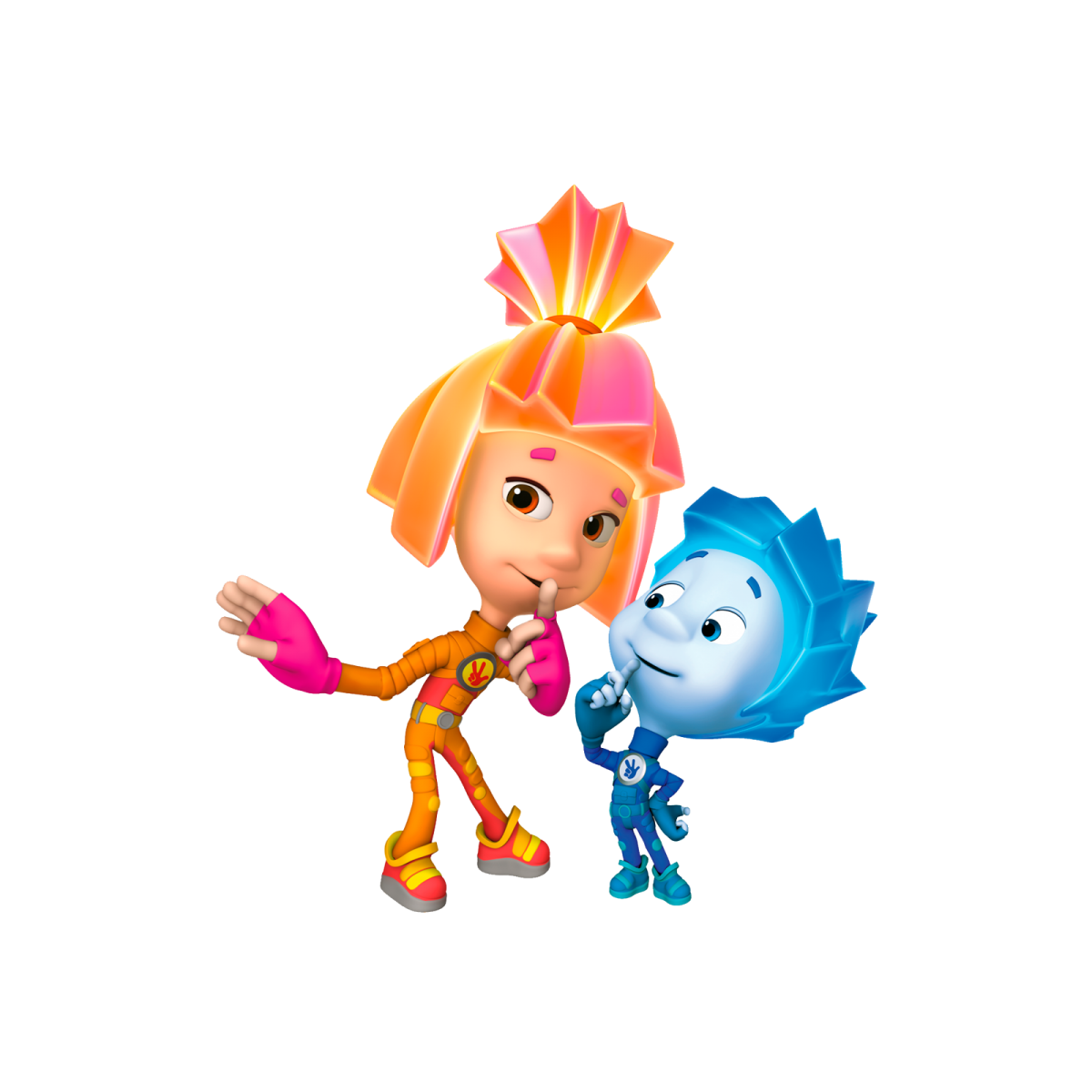 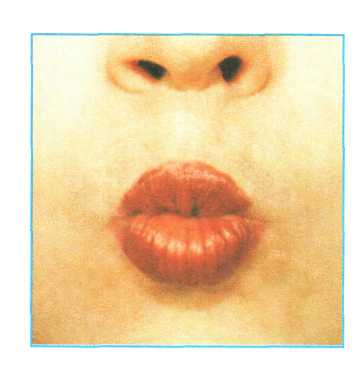 нажми
трубочка
Вытянуть сомкнутые губы вперёд «трубочкой». Удерживать их в таком положении под счёт от 1 до 5-10.
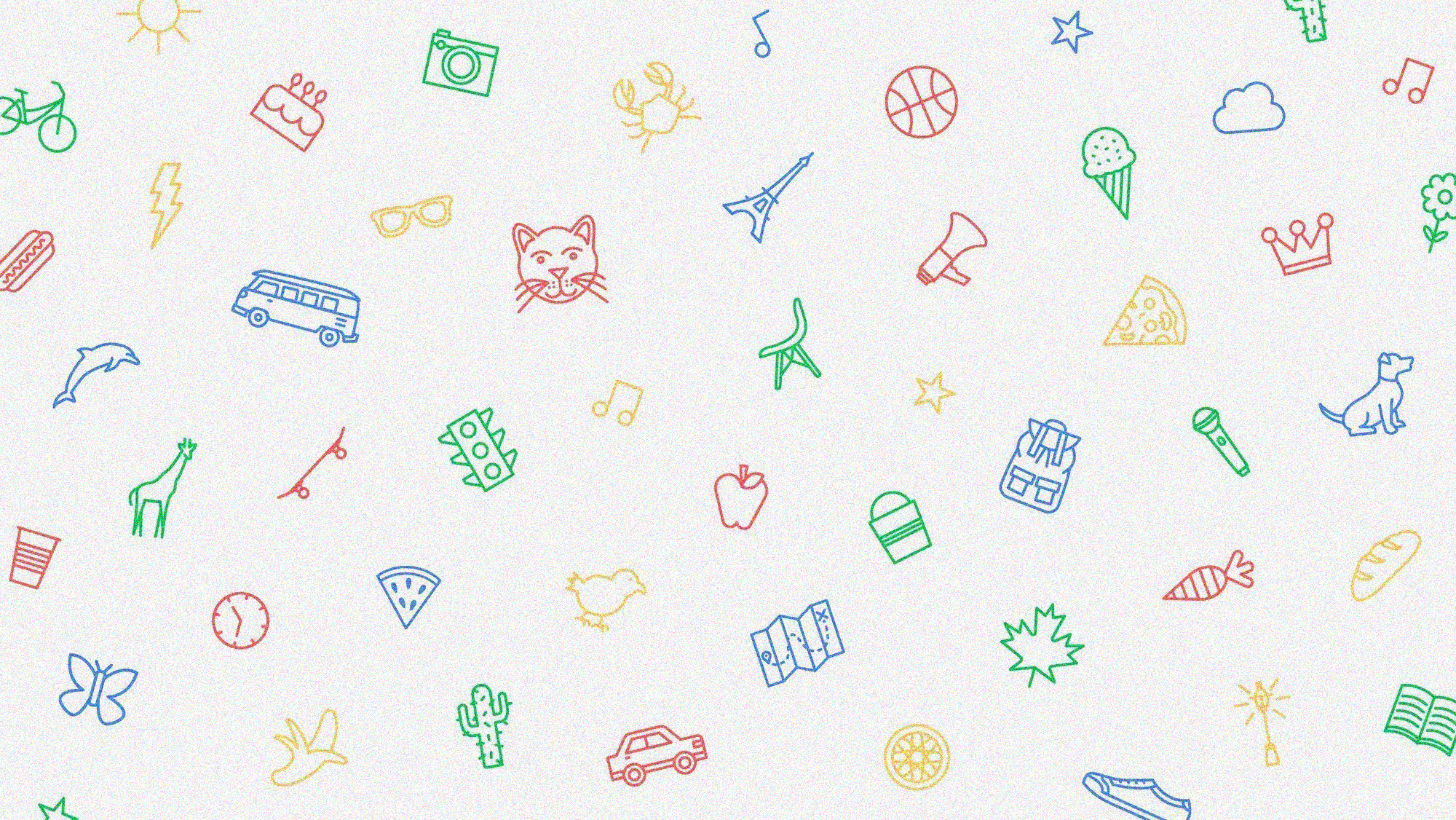 Описание упражнения
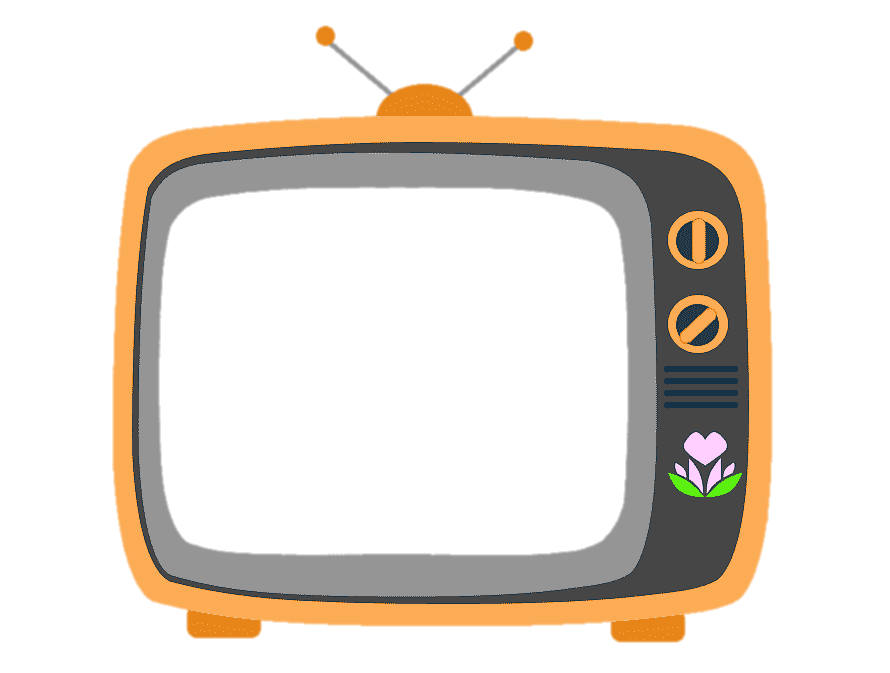 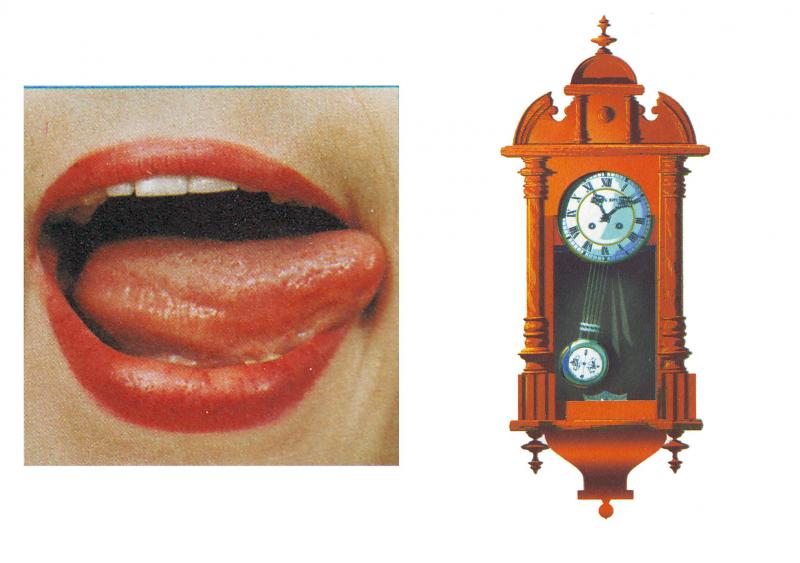 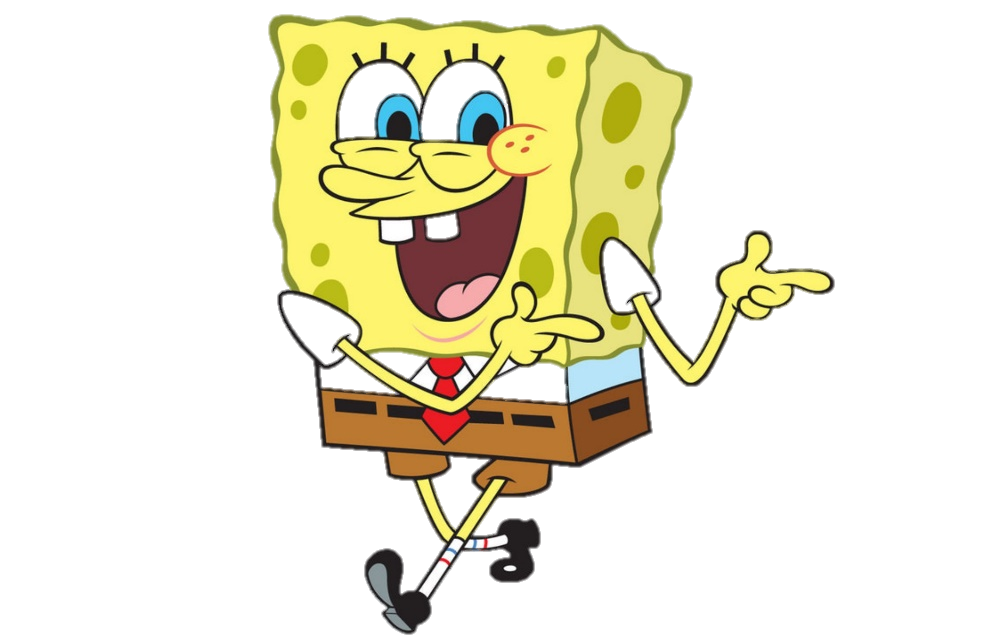 нажми
часики
Улыбнуться, открыть рот. Кончик языка переводить на счет «раз-два» из одного уголка рта в другой. Нижняя челюсть при этом остается неподвижной.
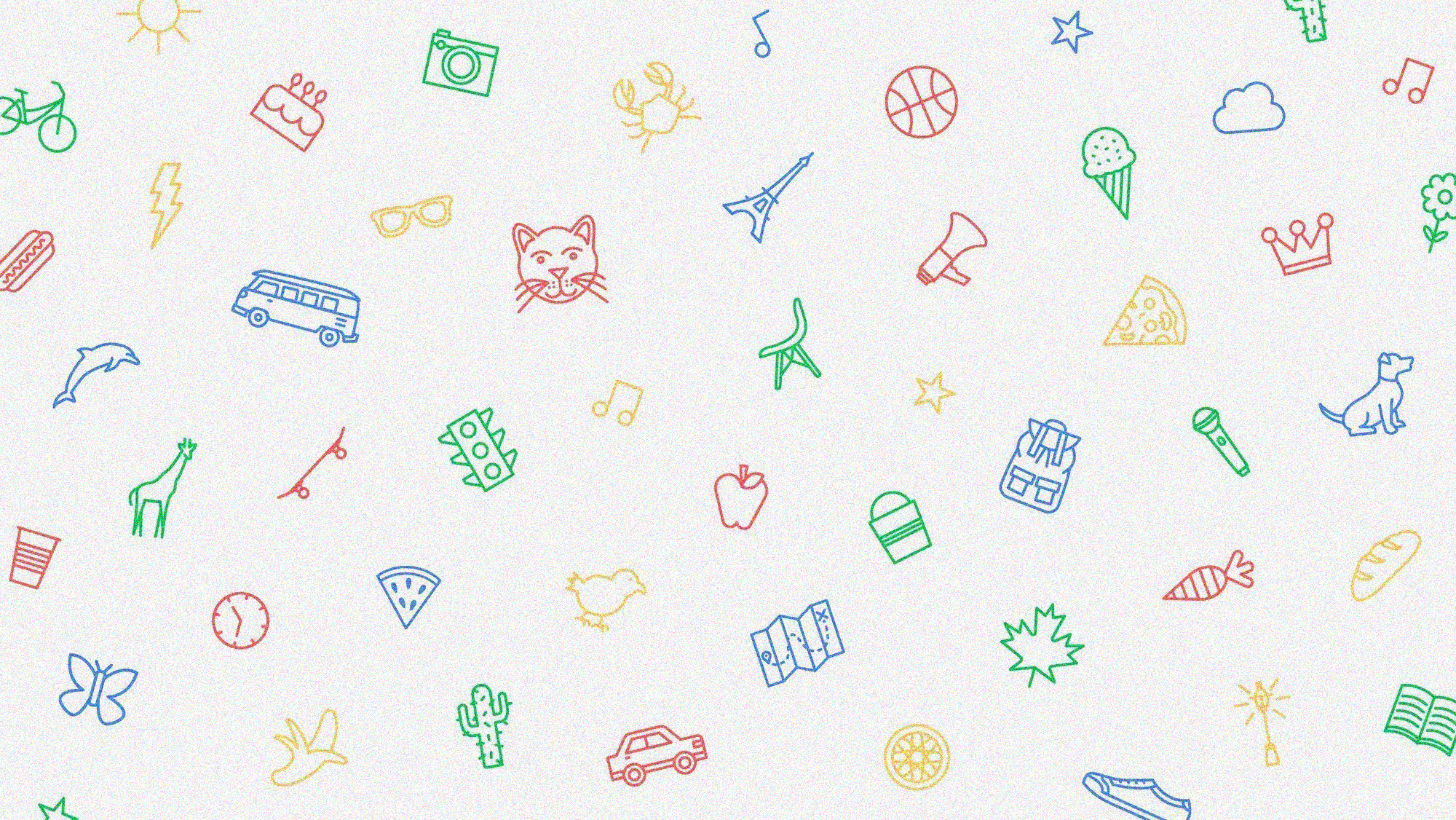 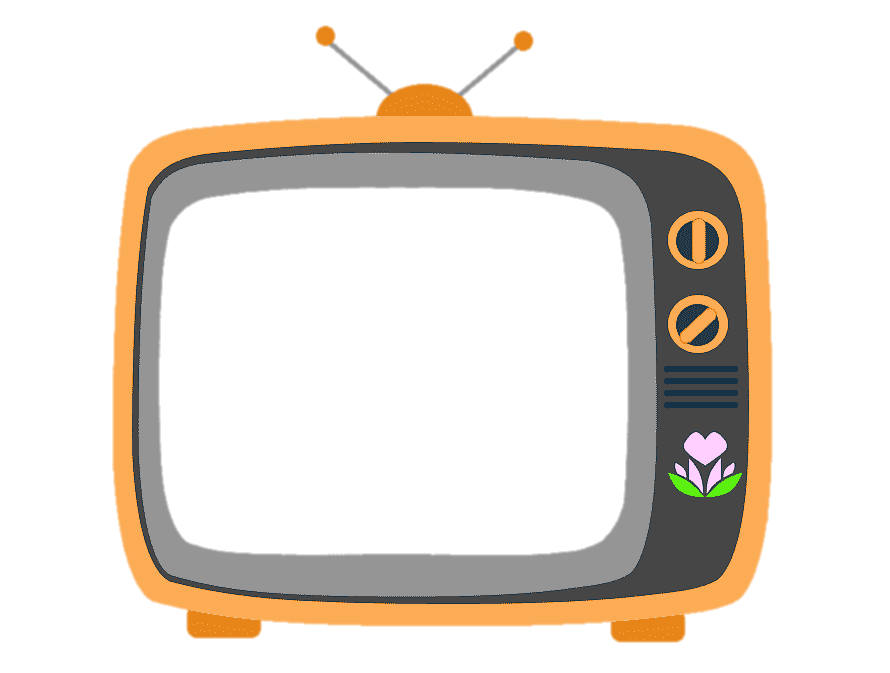 Описание упражнения
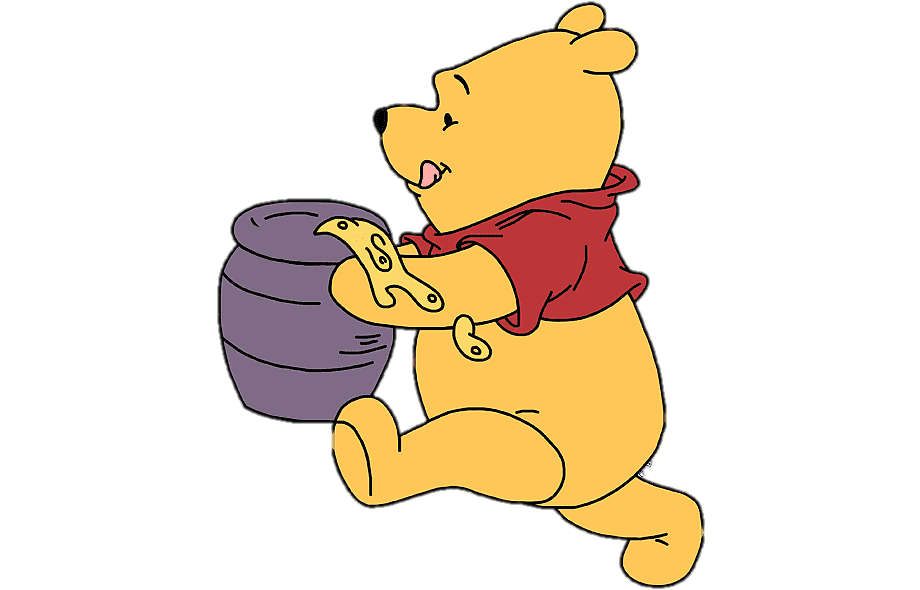 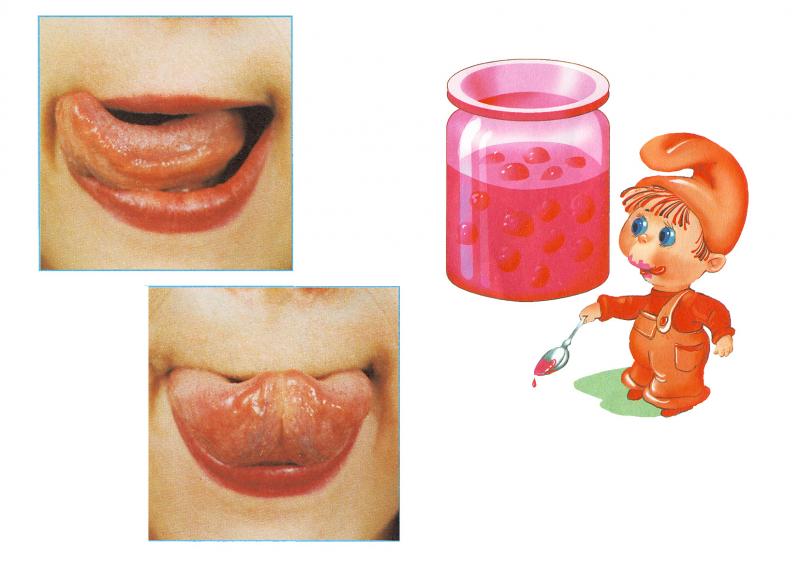 нажми
вкусное варенье
Улыбнуться, открыть рот. Языком в форме чашечки облизывать верхнюю губу сверху- вниз (можно помазать ее вареньем).
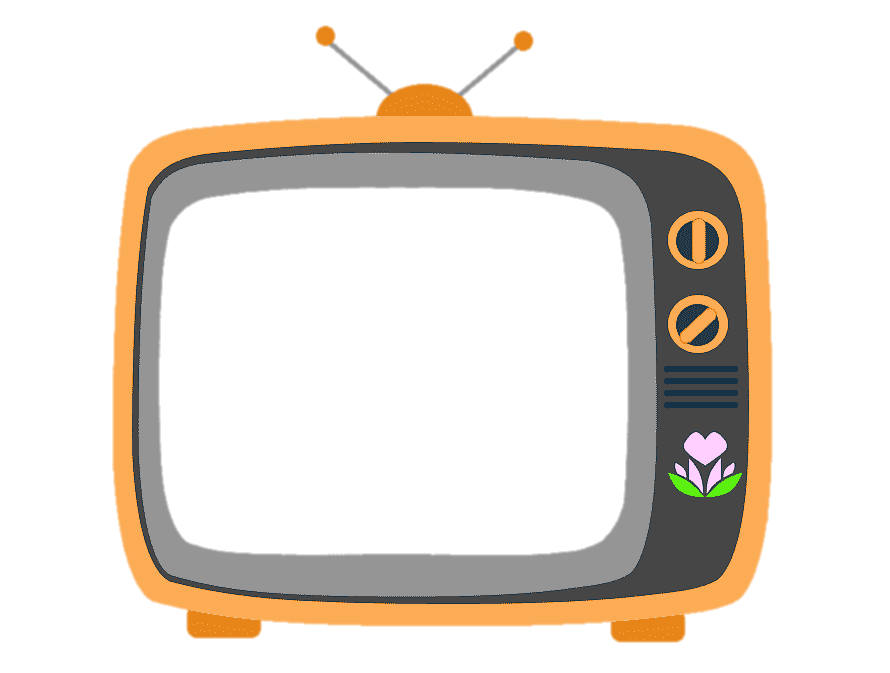 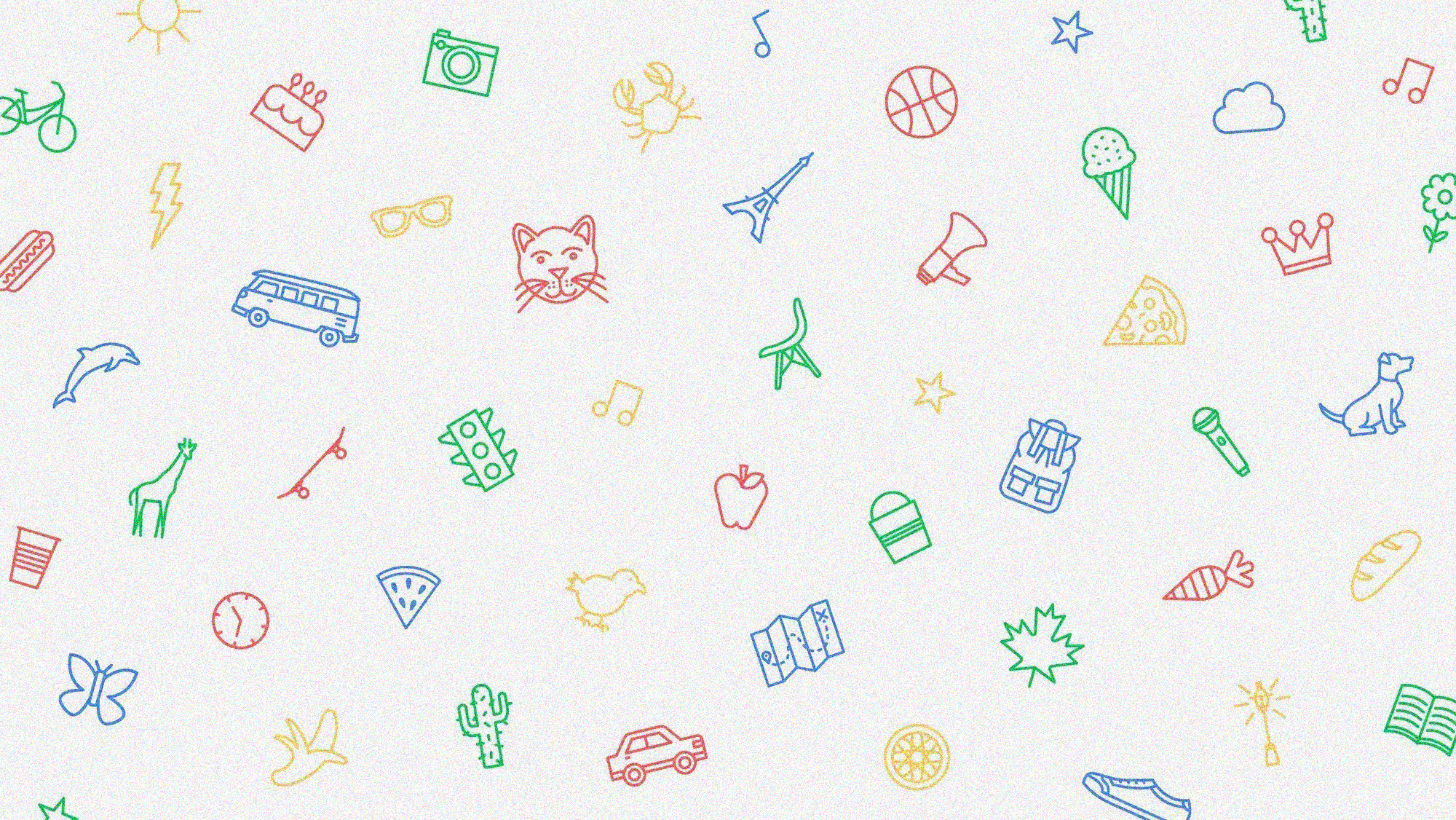 Описание упражнения
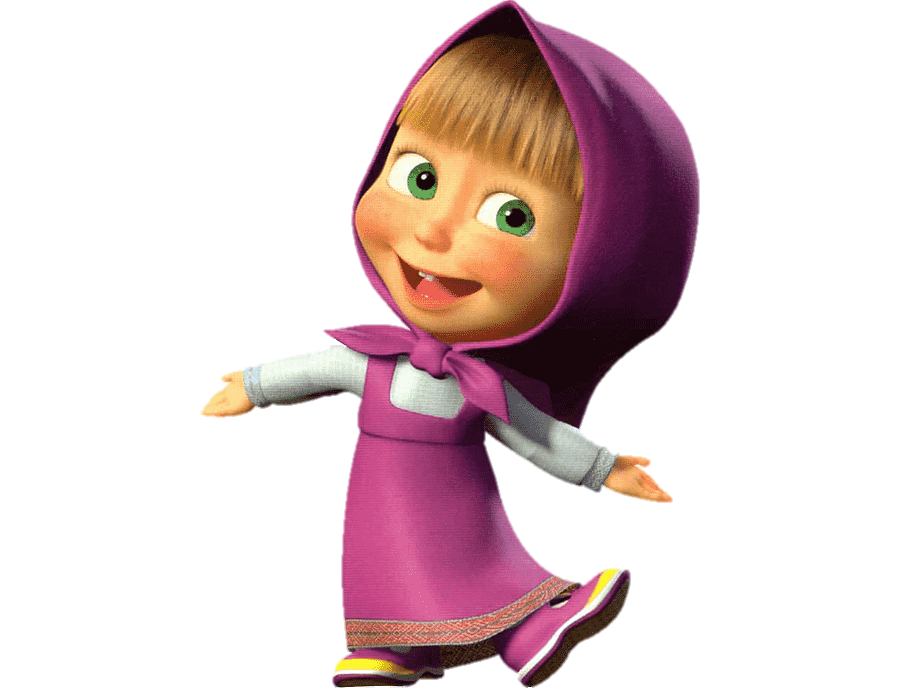 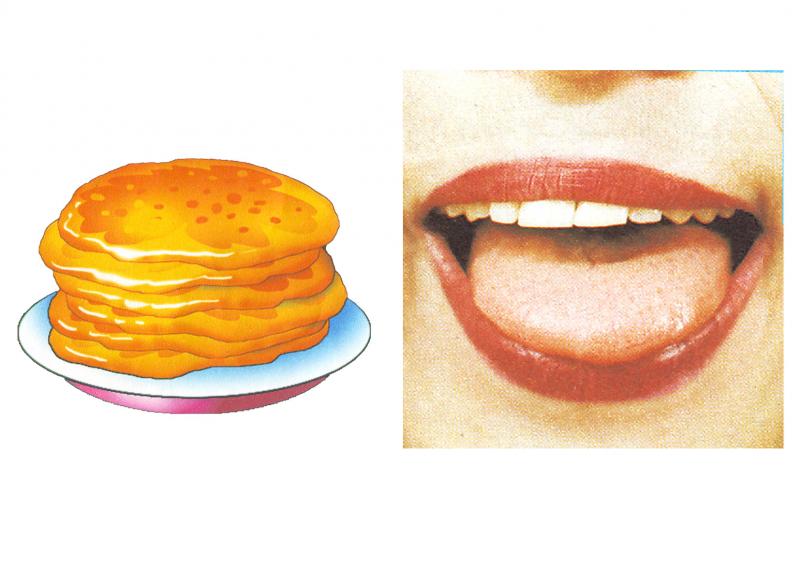 нажми
блинчик
Улыбнуться, открыть рот. Положить широкий язык на нижнюю губу. Удерживать в спокойном состоянии на счет до пяти.
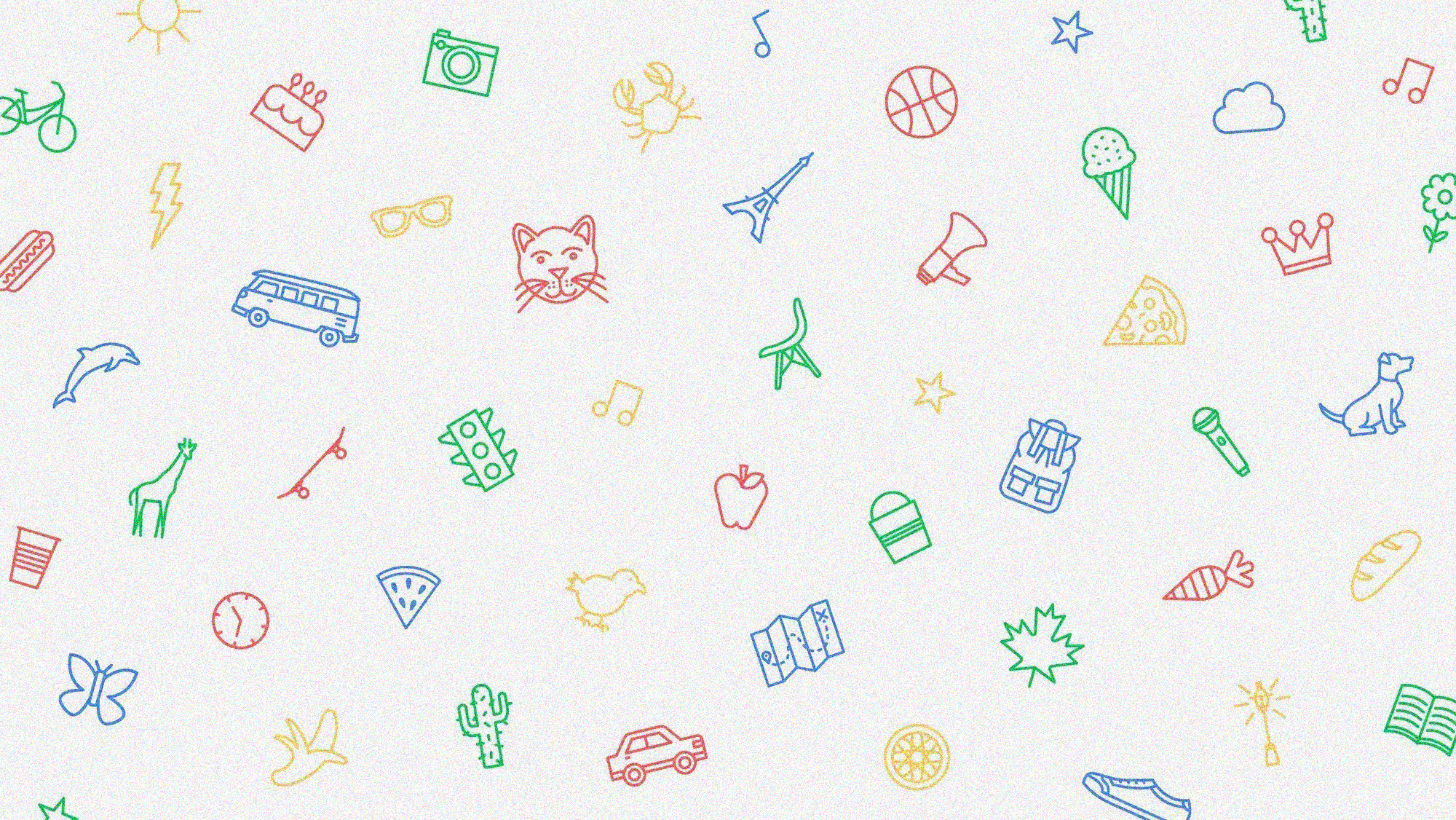 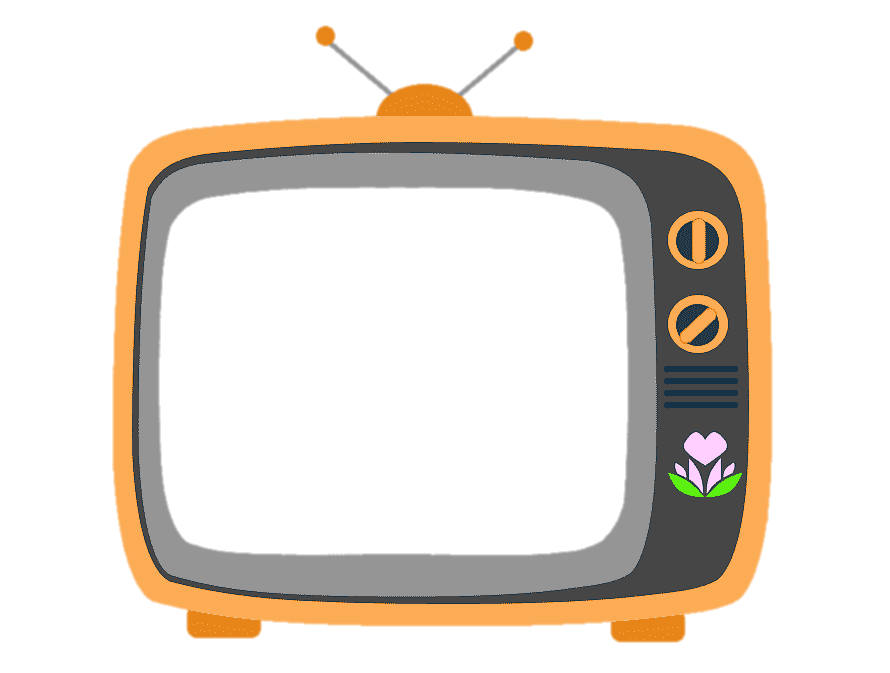 Описание упражнения
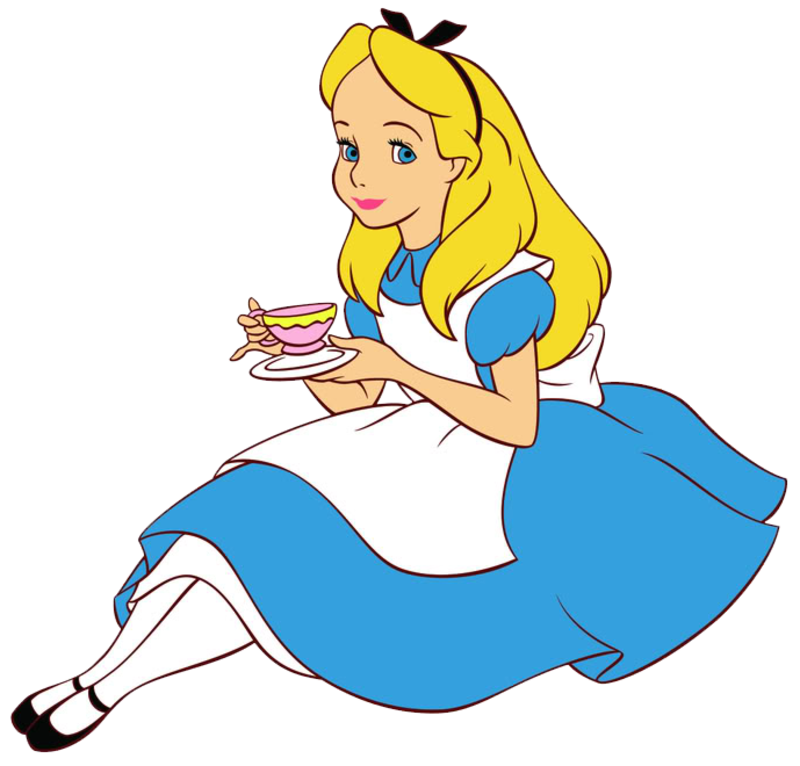 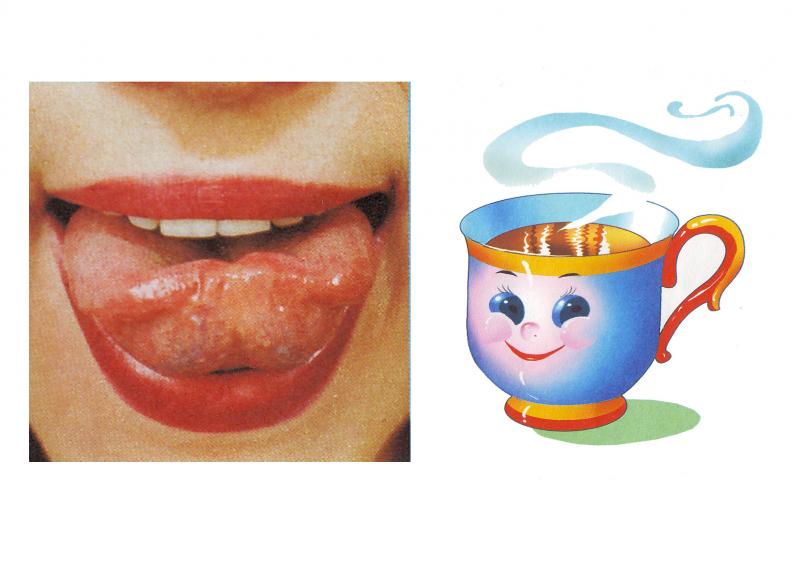 нажми
чашечка
Улыбнуться, открыть рот, положить широкий язык на нижнюю губу, боковые края языка загнуть в форме чашечки. Удерживать на счет до пяти.
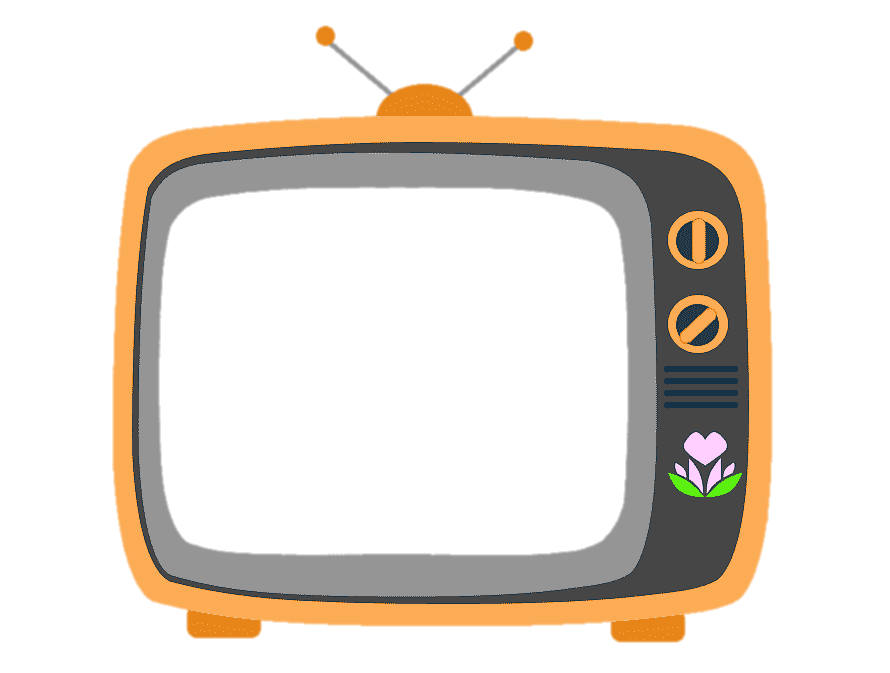 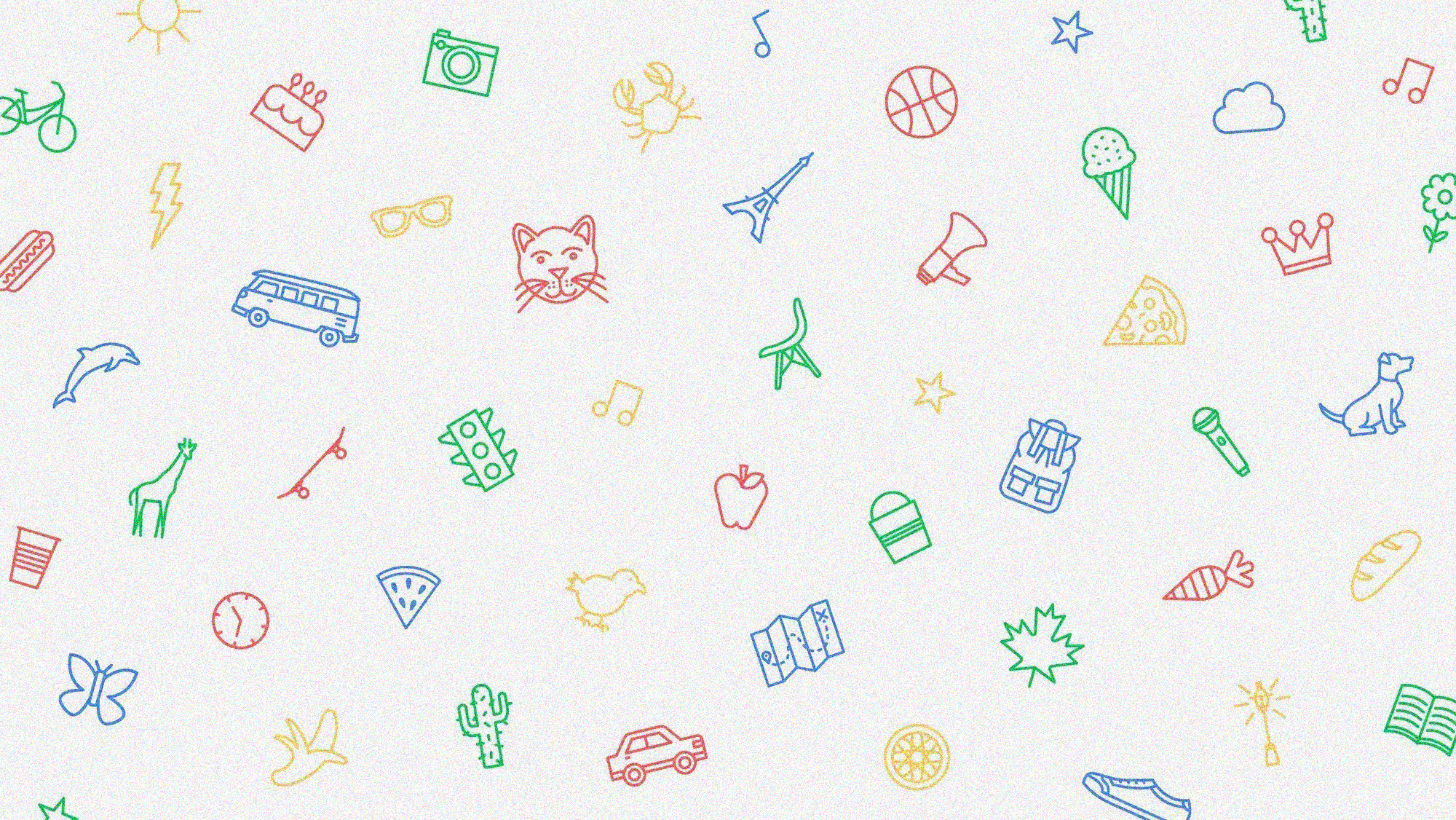 Описание упражнения
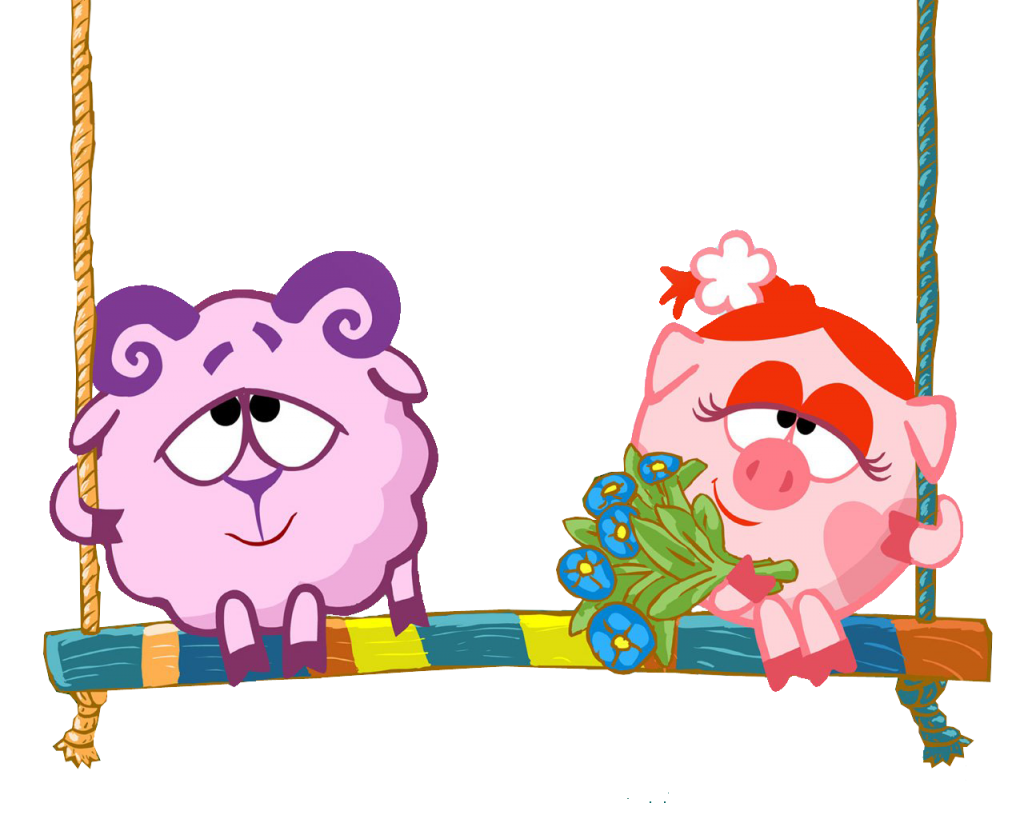 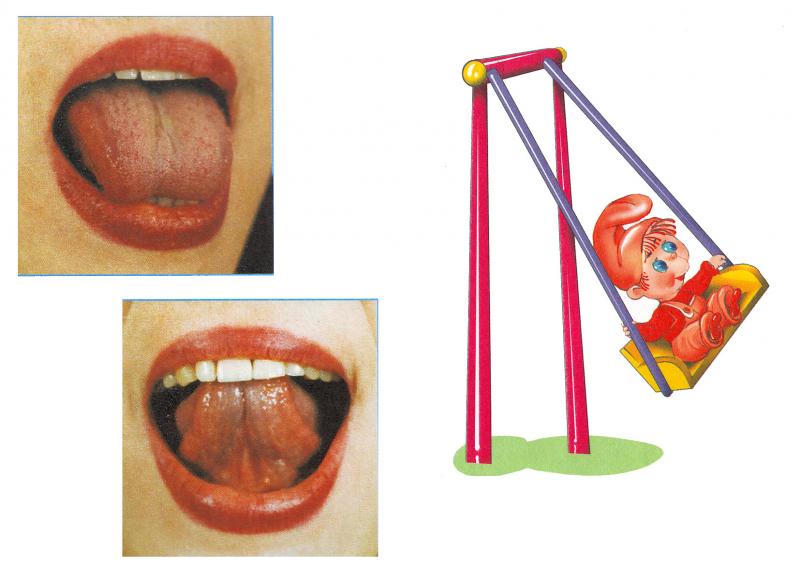 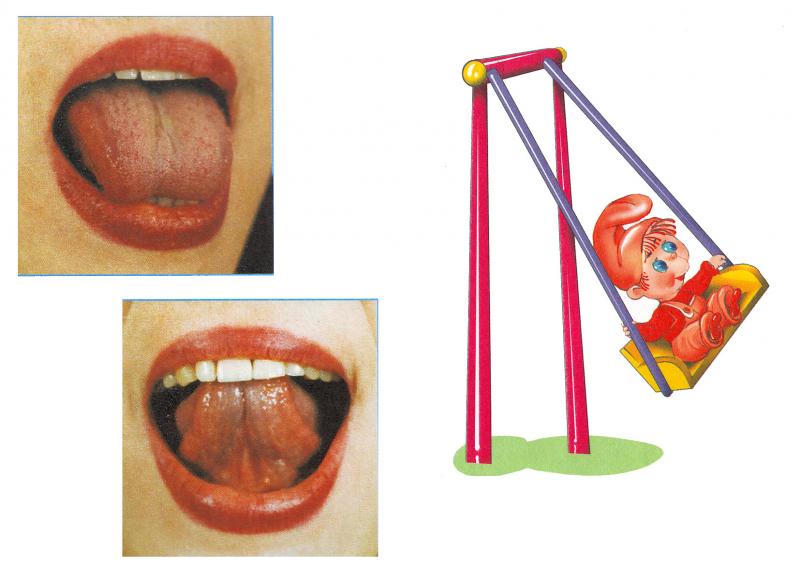 нажми
качели
Улыбнуться, открыть рот. На счет 1-2 поочередно упираться языком то в верхние, то в нижние зубы. Нижняя челюсть при этом неподвижна.
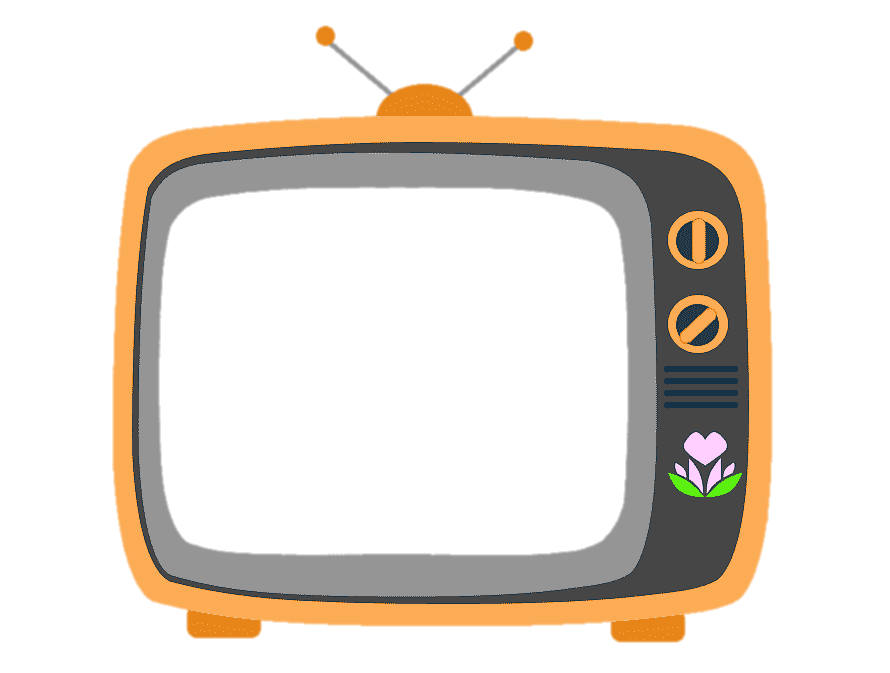 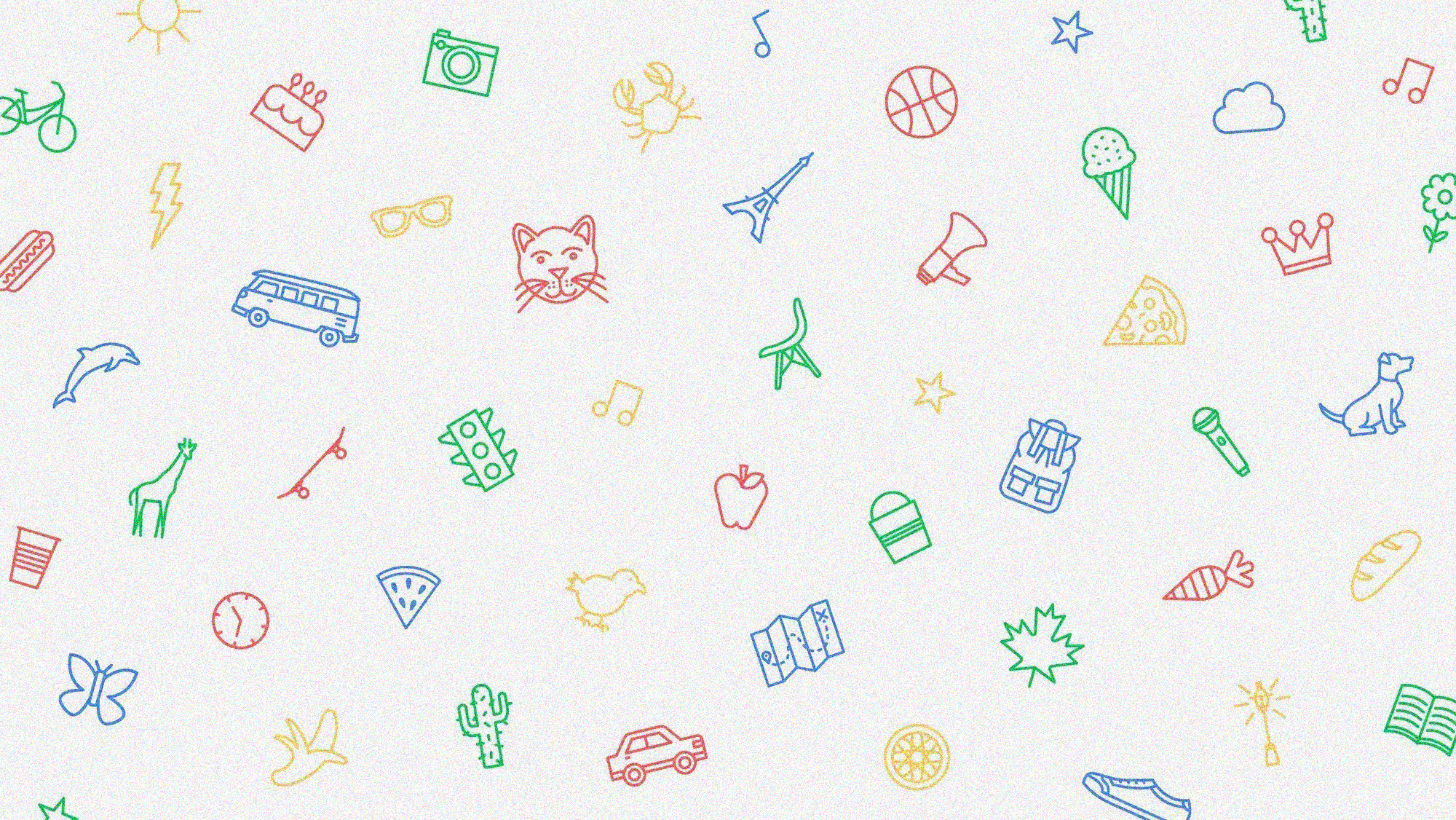 Описание упражнения
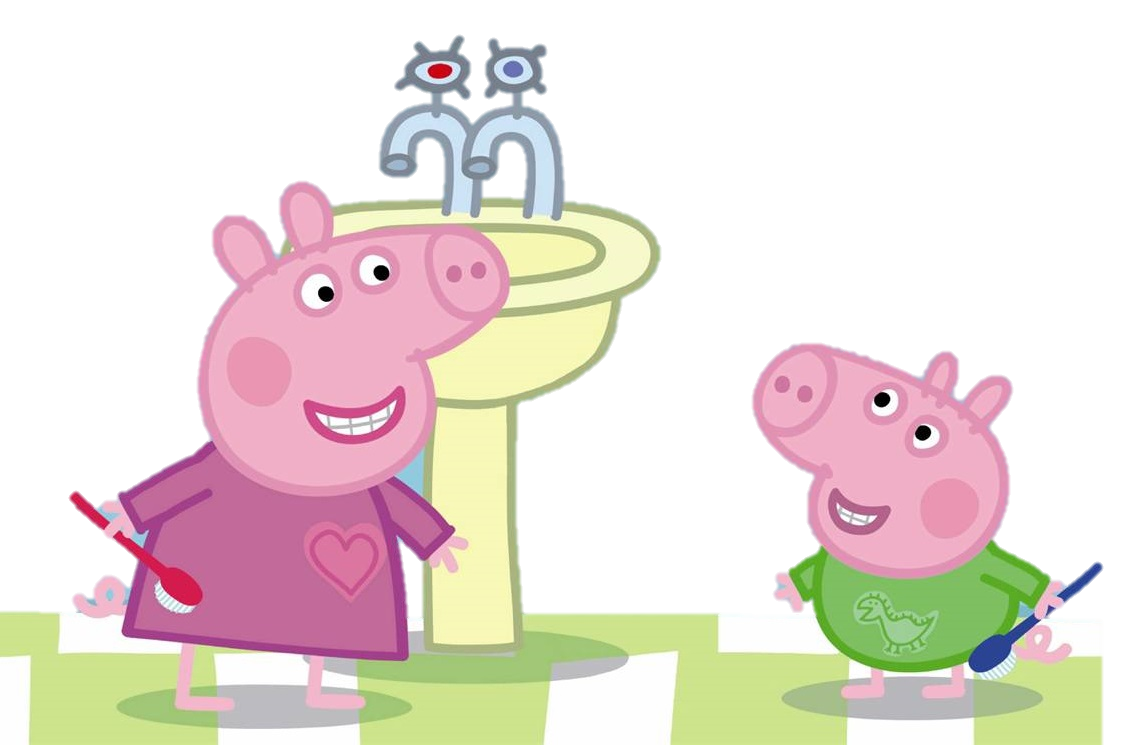 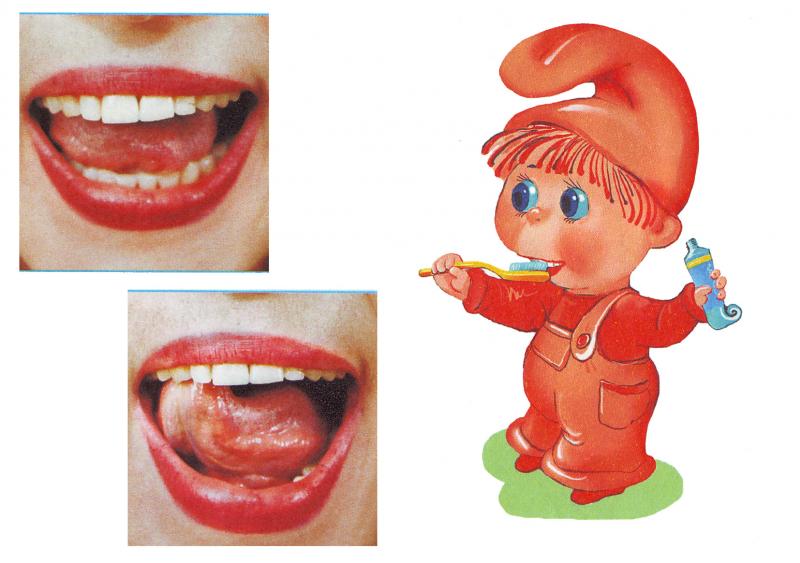 нажми
чистим зубки
Улыбнуться, приоткрыть рот. Кончиком языка «почистить» нижние, затем верхние зубы с внутренней стороны, делая движения языком вправо - влево.
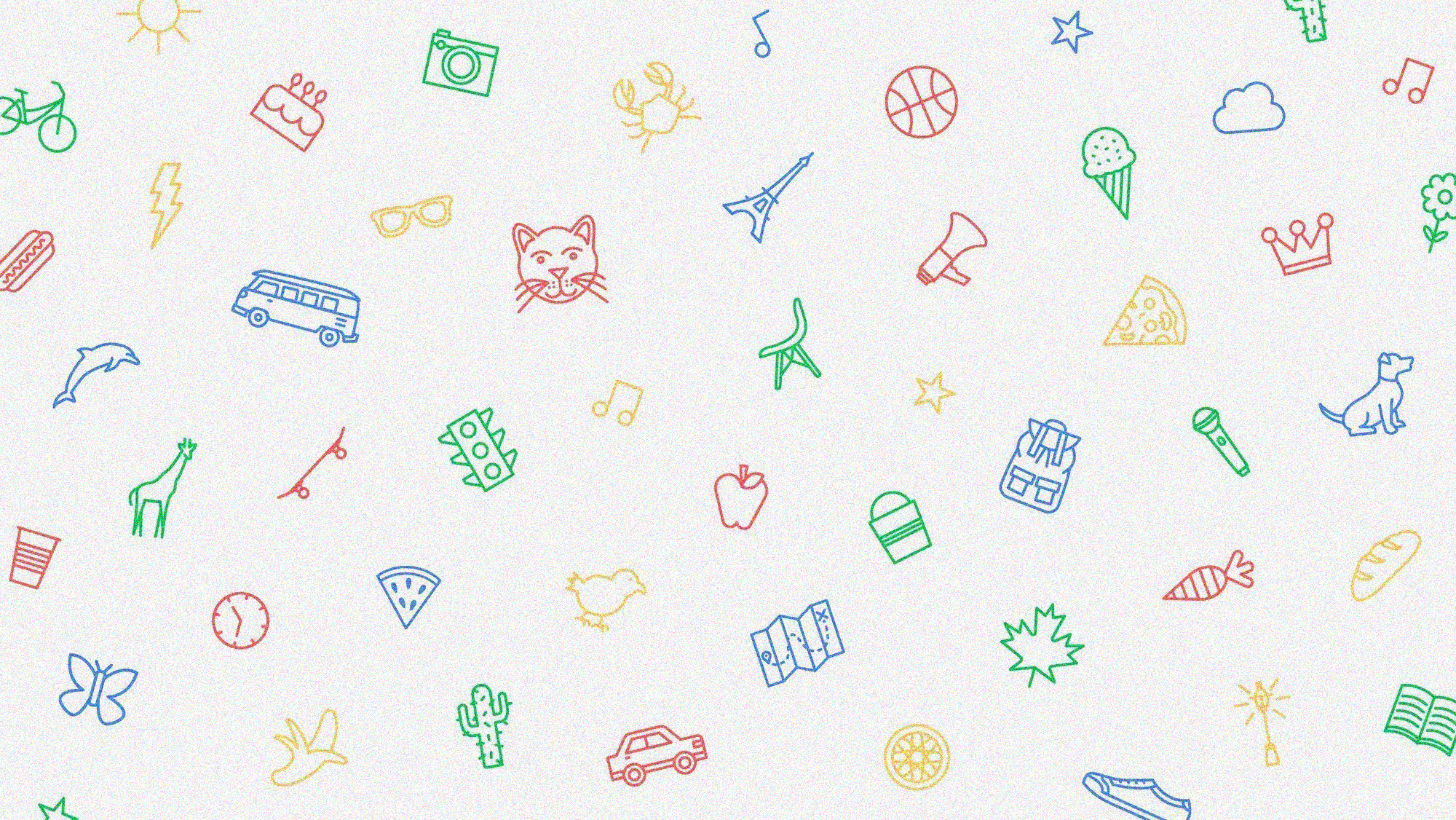 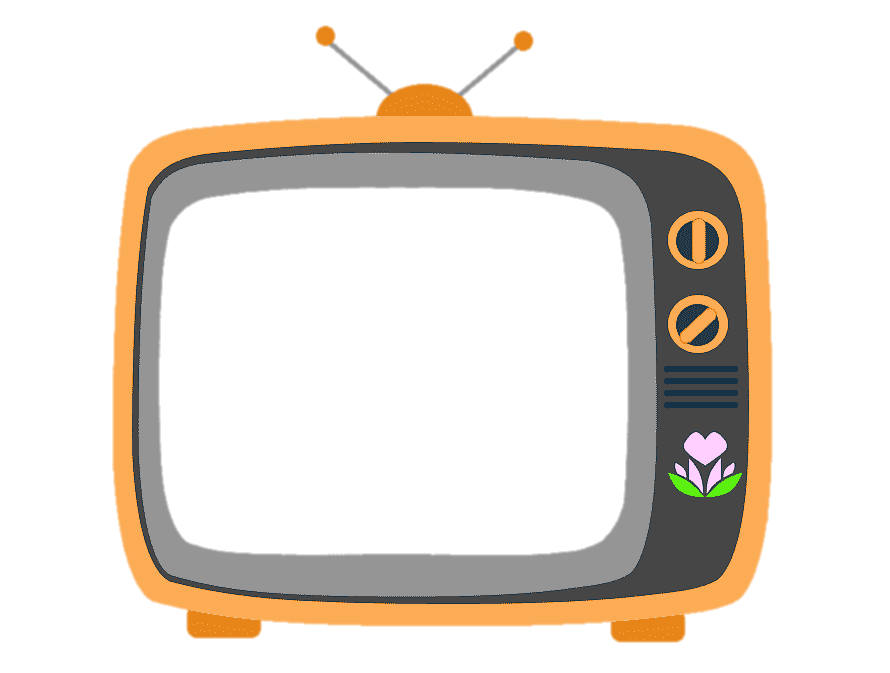 Описание упражнения
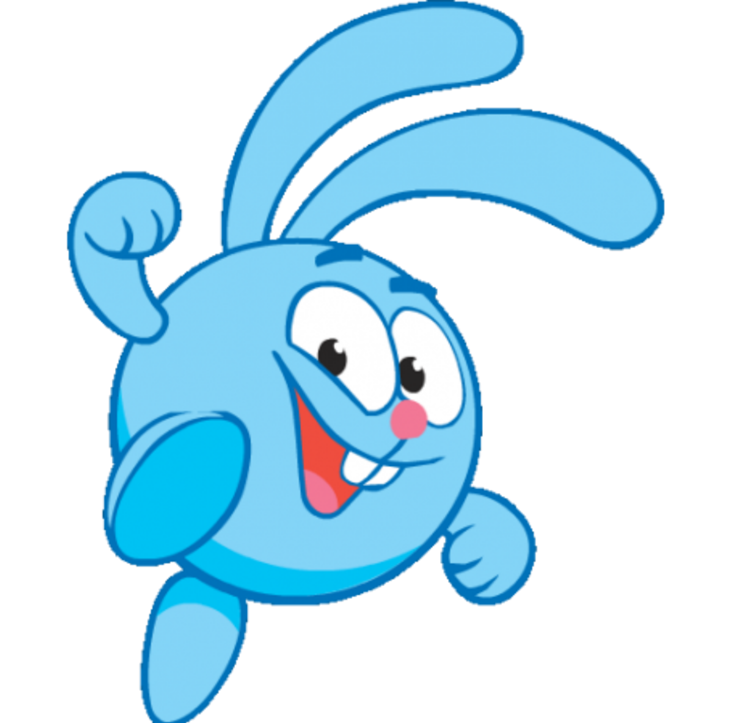 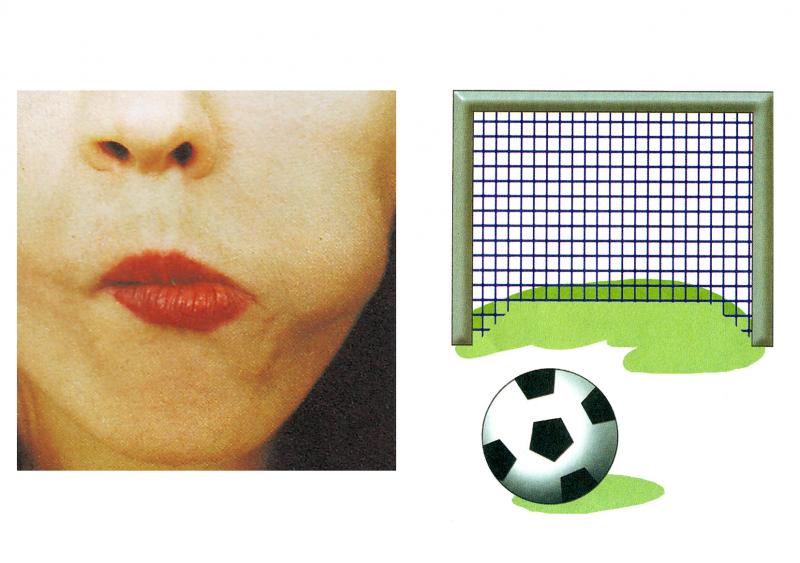 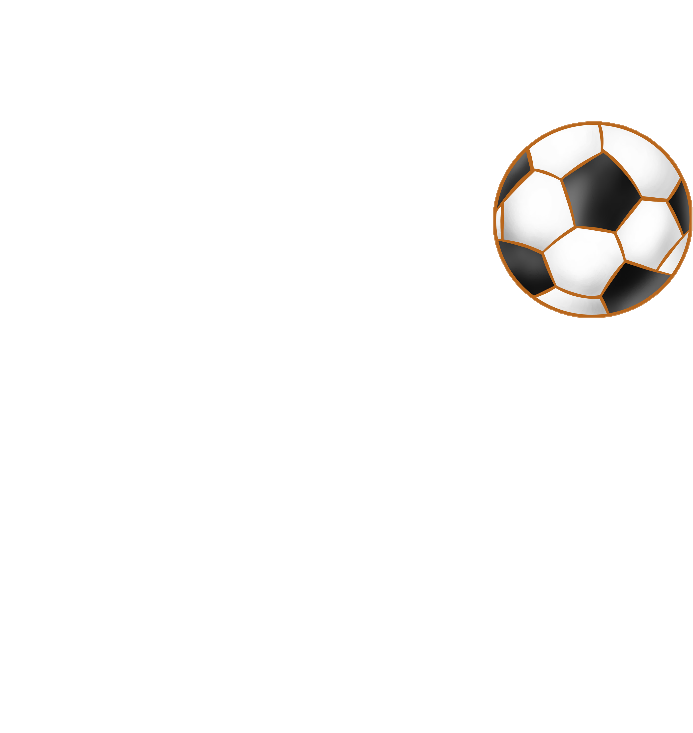 нажми
футбол
Рот закрыть, кончик языка с напряжением упирать то в одну, то в другую щёку так, чтобы под щекой надувались «мячики».
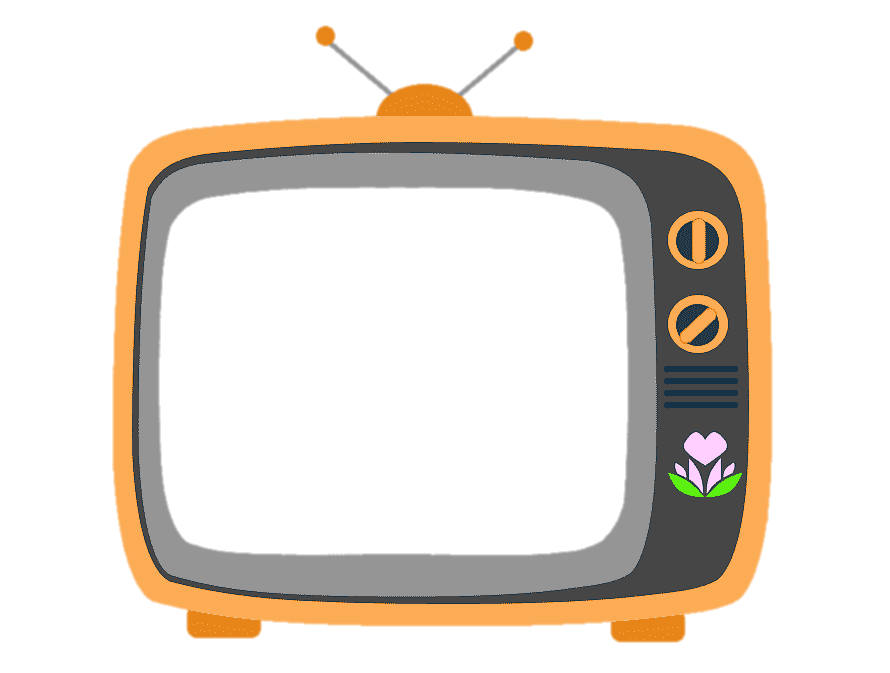 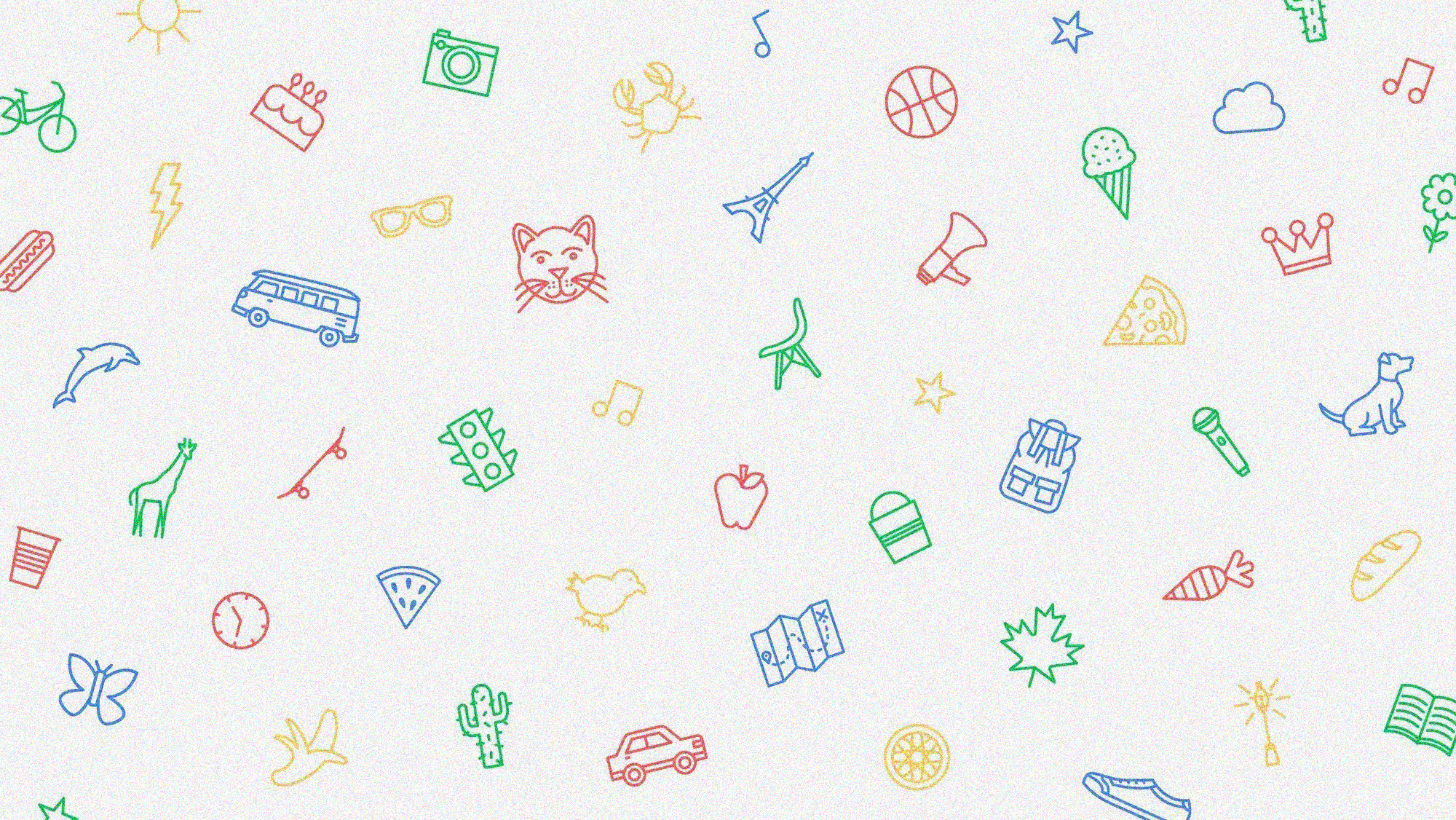 Описание упражнения
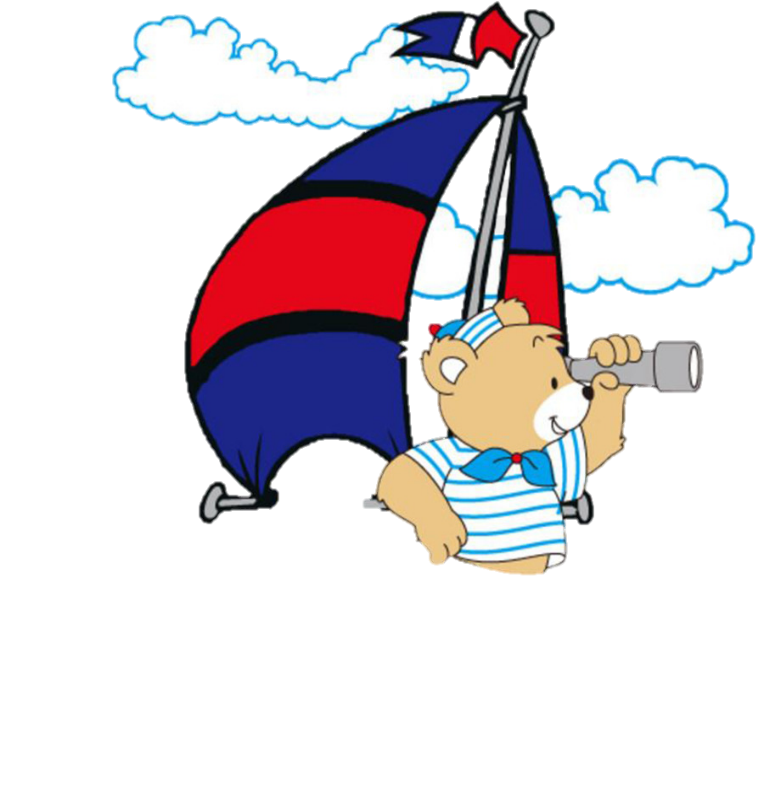 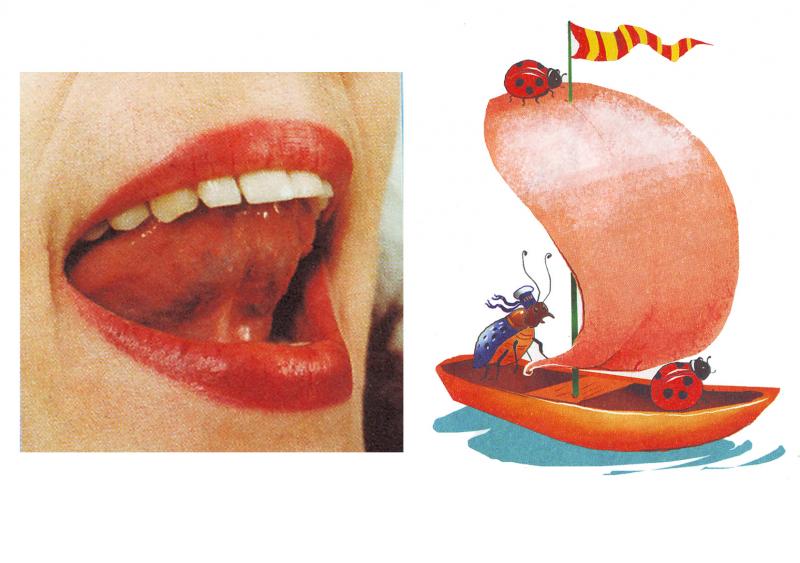 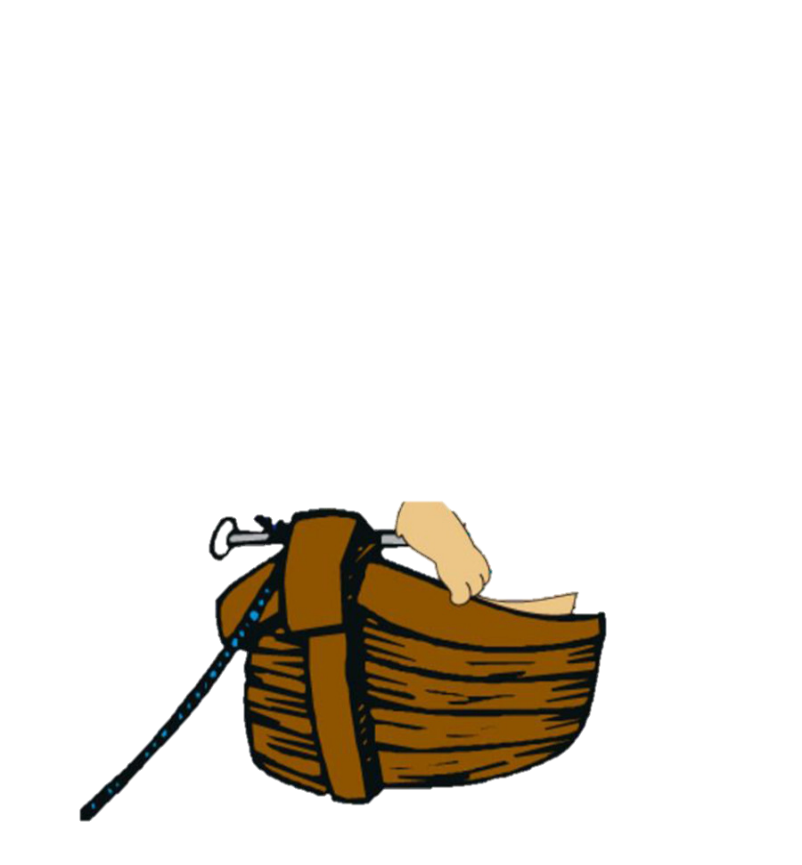 нажми
парус
Улыбнуться, широко открыть рот, кончик языка поднять и поставить на бугорки (альвеолы) за верхними зубами. Удерживать язык в таком положении на счёт до восьми, потом до десяти.
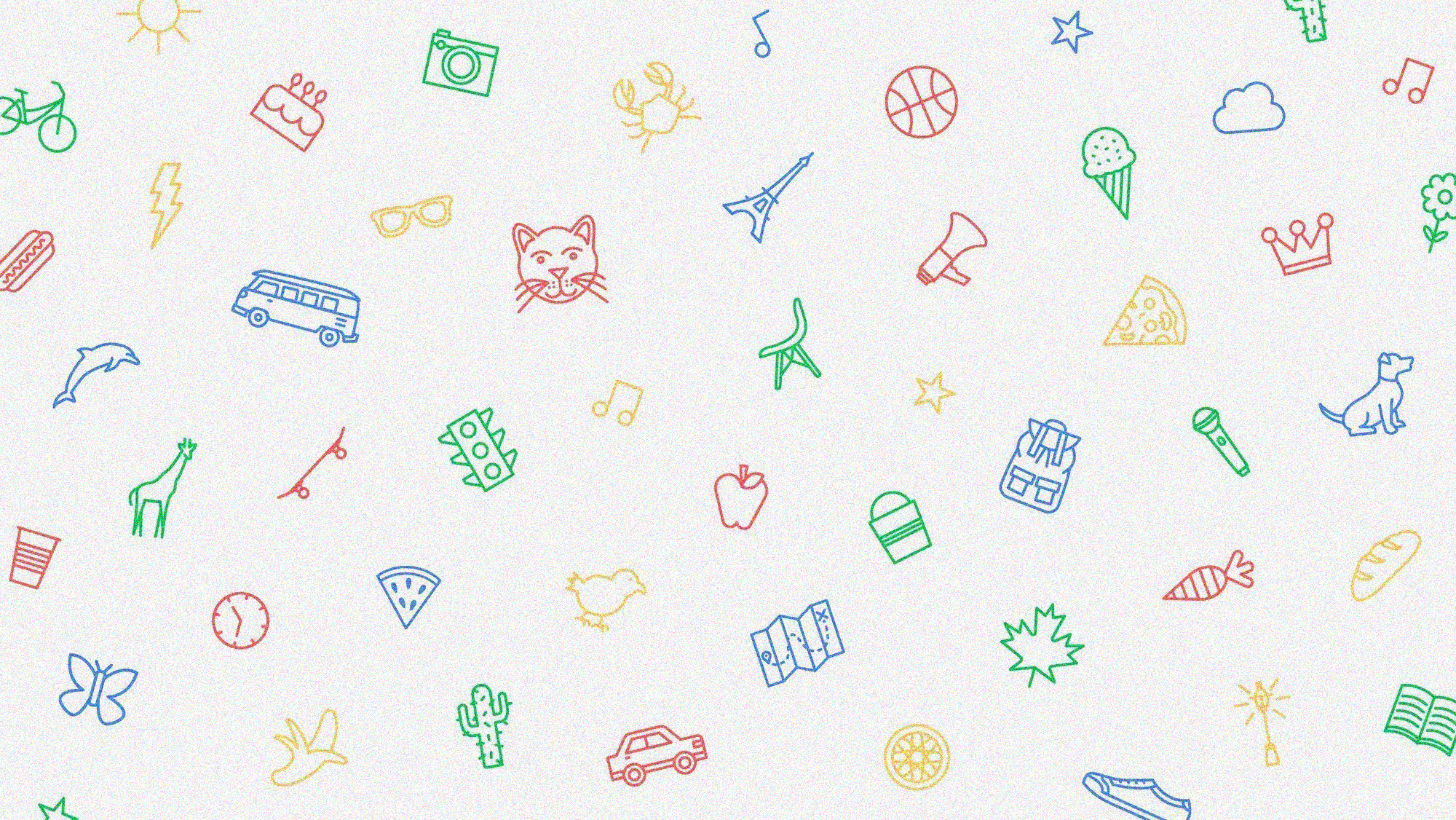 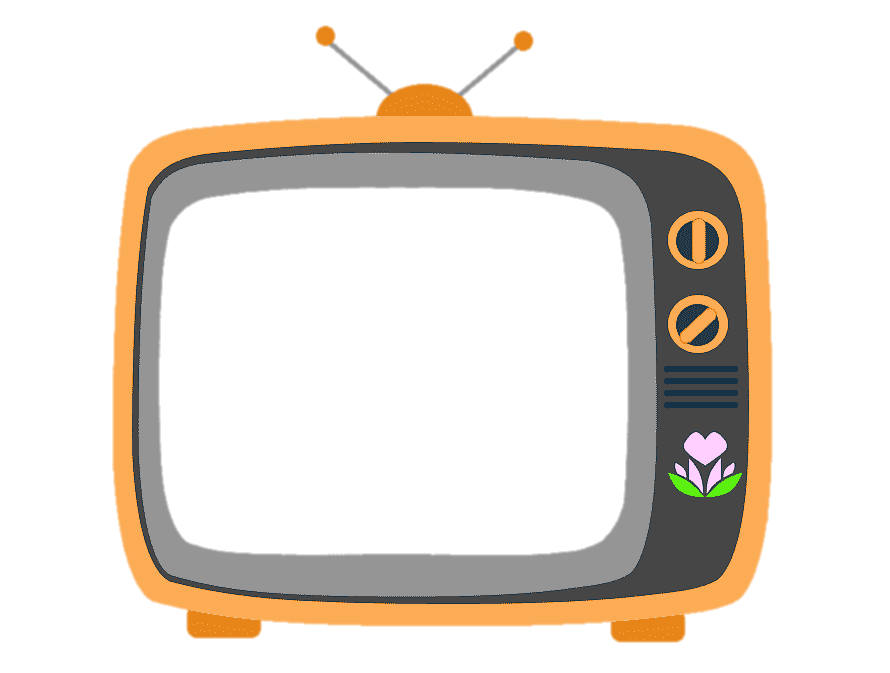 Описание упражнения
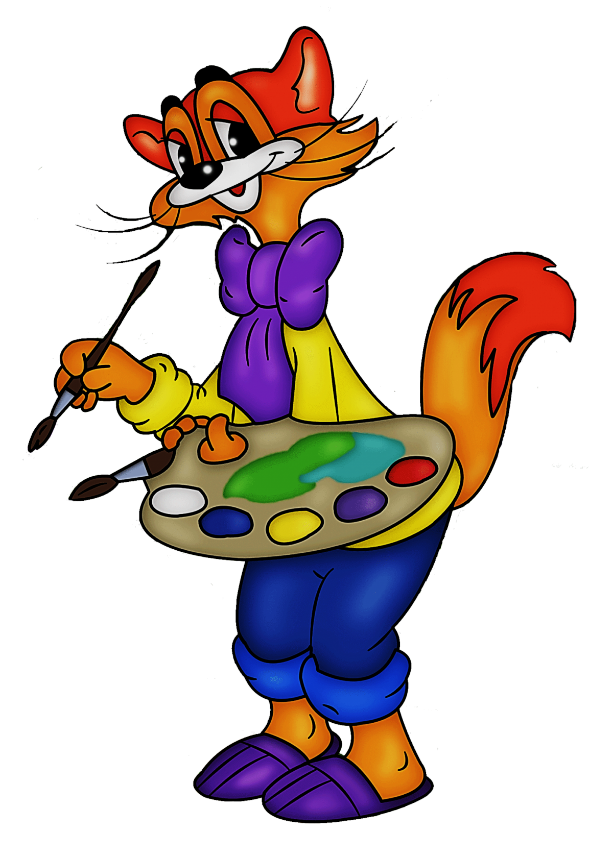 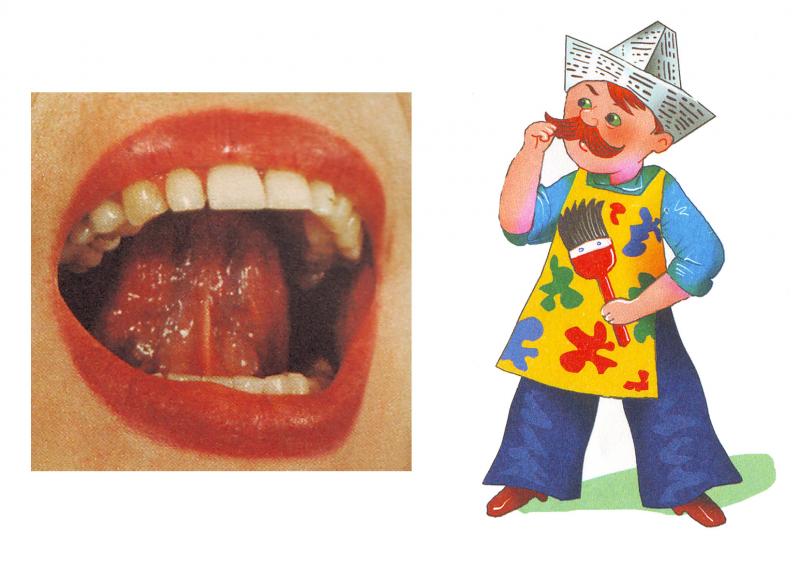 нажми
маляр
Улыбнуться, открыть рот. Широким кончиком языка погладить небо от зубов к горлу. Нижняя челюсть не должна двигаться.
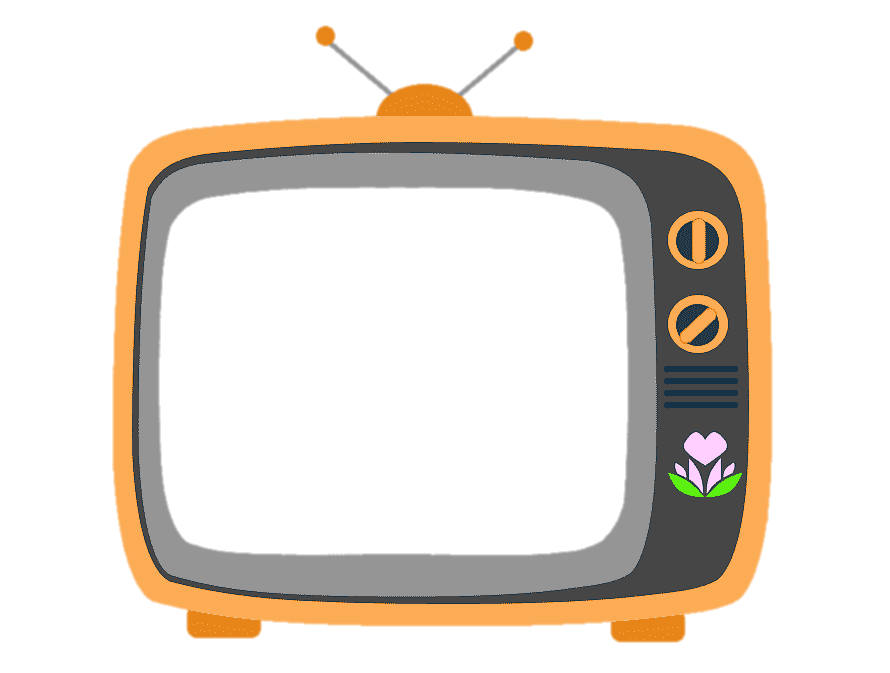 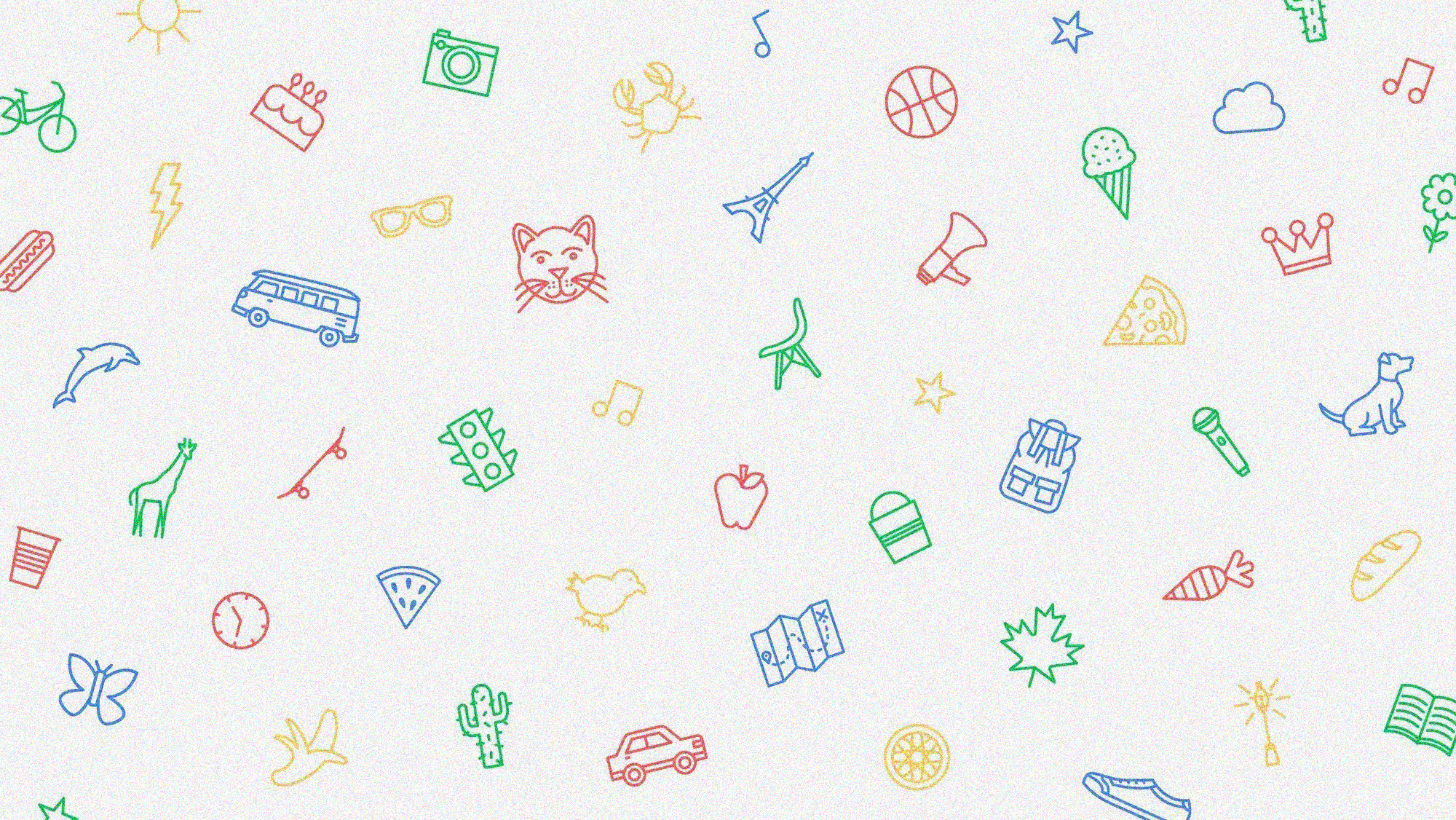 Описание упражнения
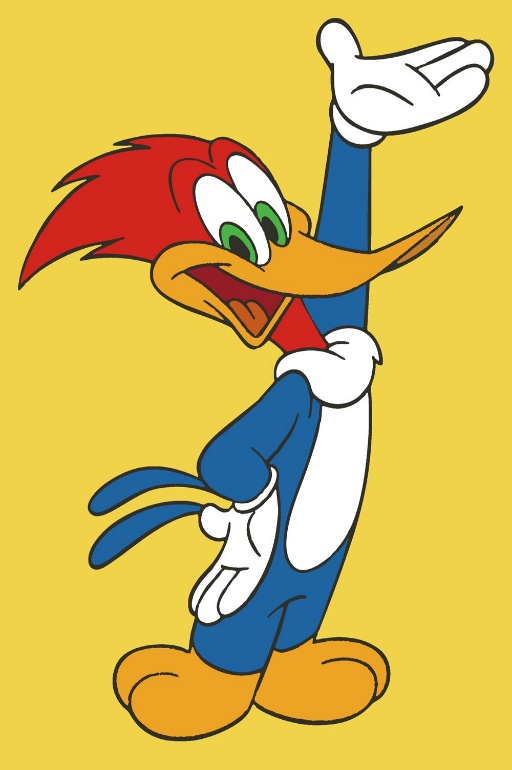 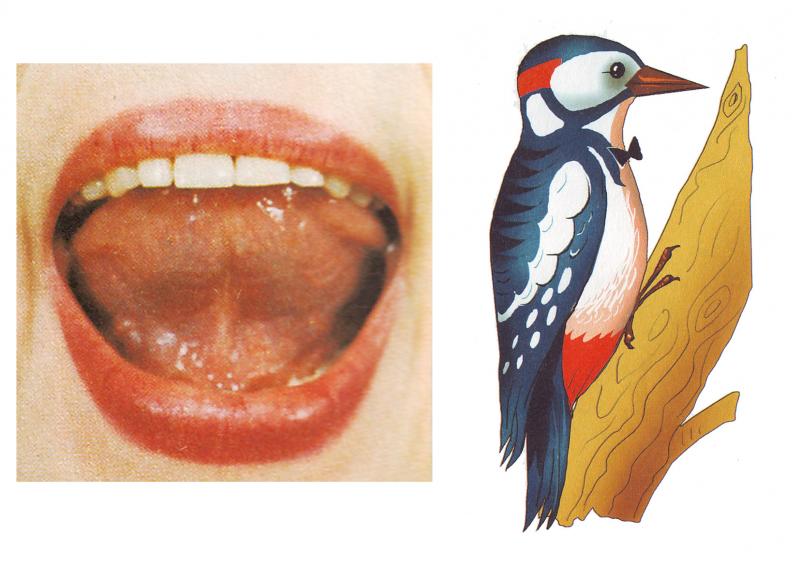 нажми
дятел
Рот широко открыт и слегка растянут в улыбке, язычок в форме «чашечки» поднят вверх. Ребёнок говорит с придыханием Д-Д-Д или Т-Т-Т. Язык «прыгает на бугорках».
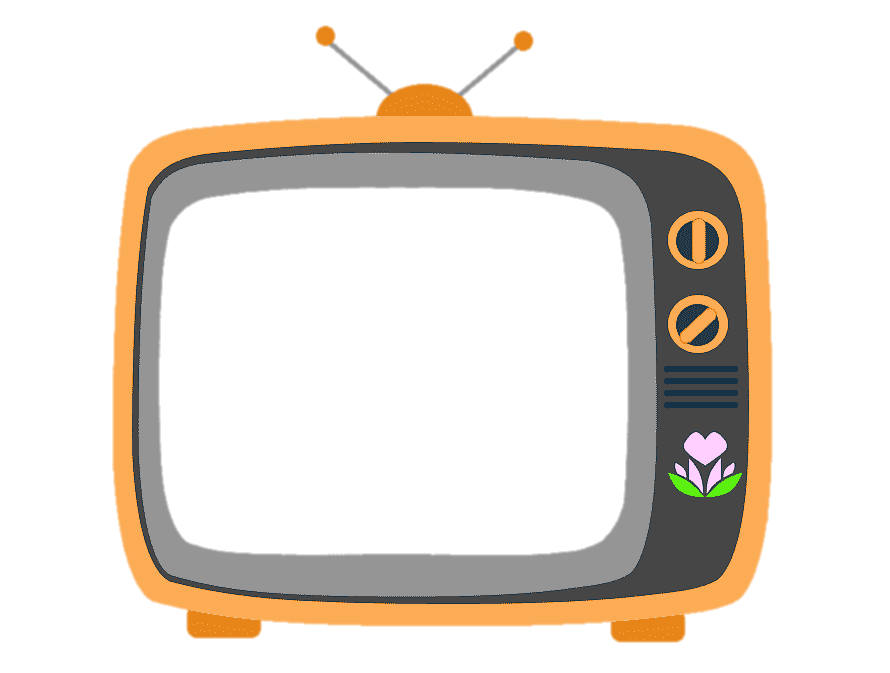 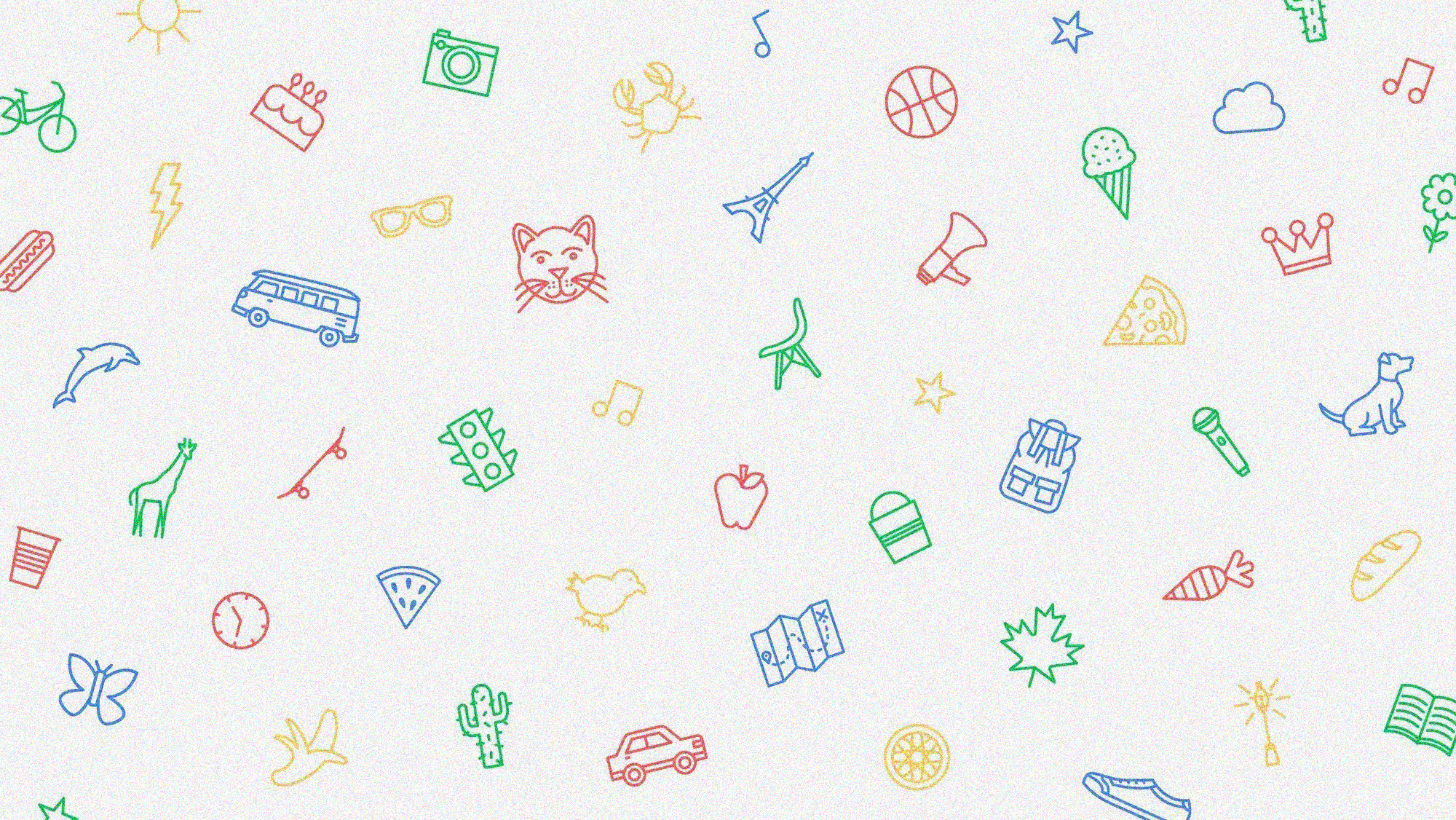 Описание упражнения
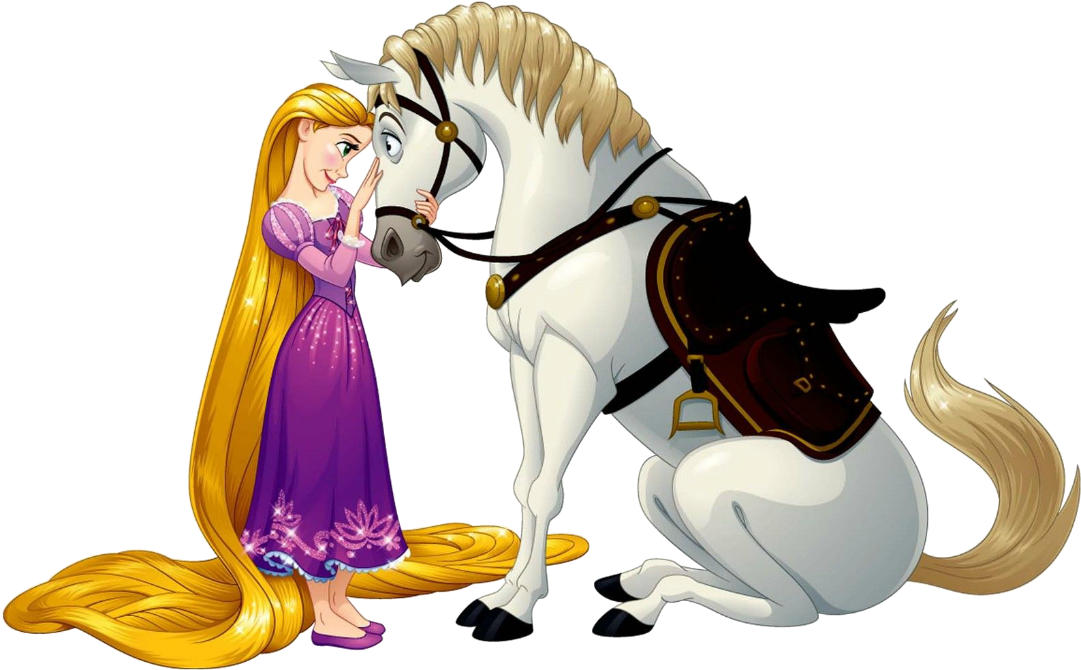 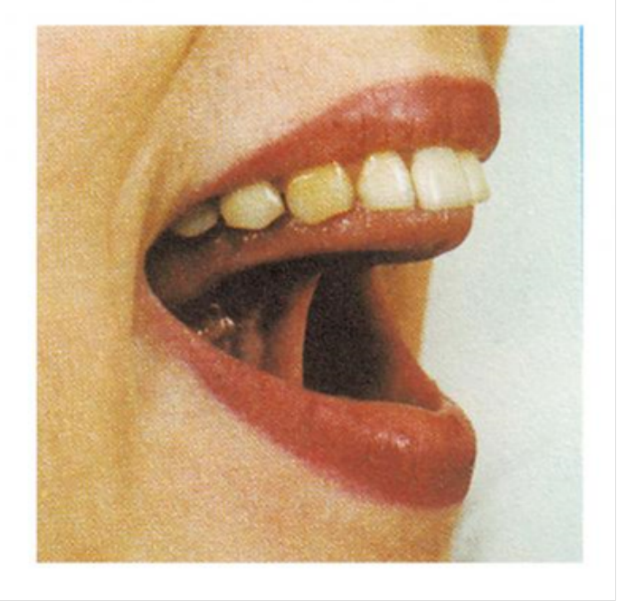 нажми
лошадка
Улыбнуться, показать зубы, приоткрыть рот и пощёлкать кончиком языка (как лошадка цокает копытами).
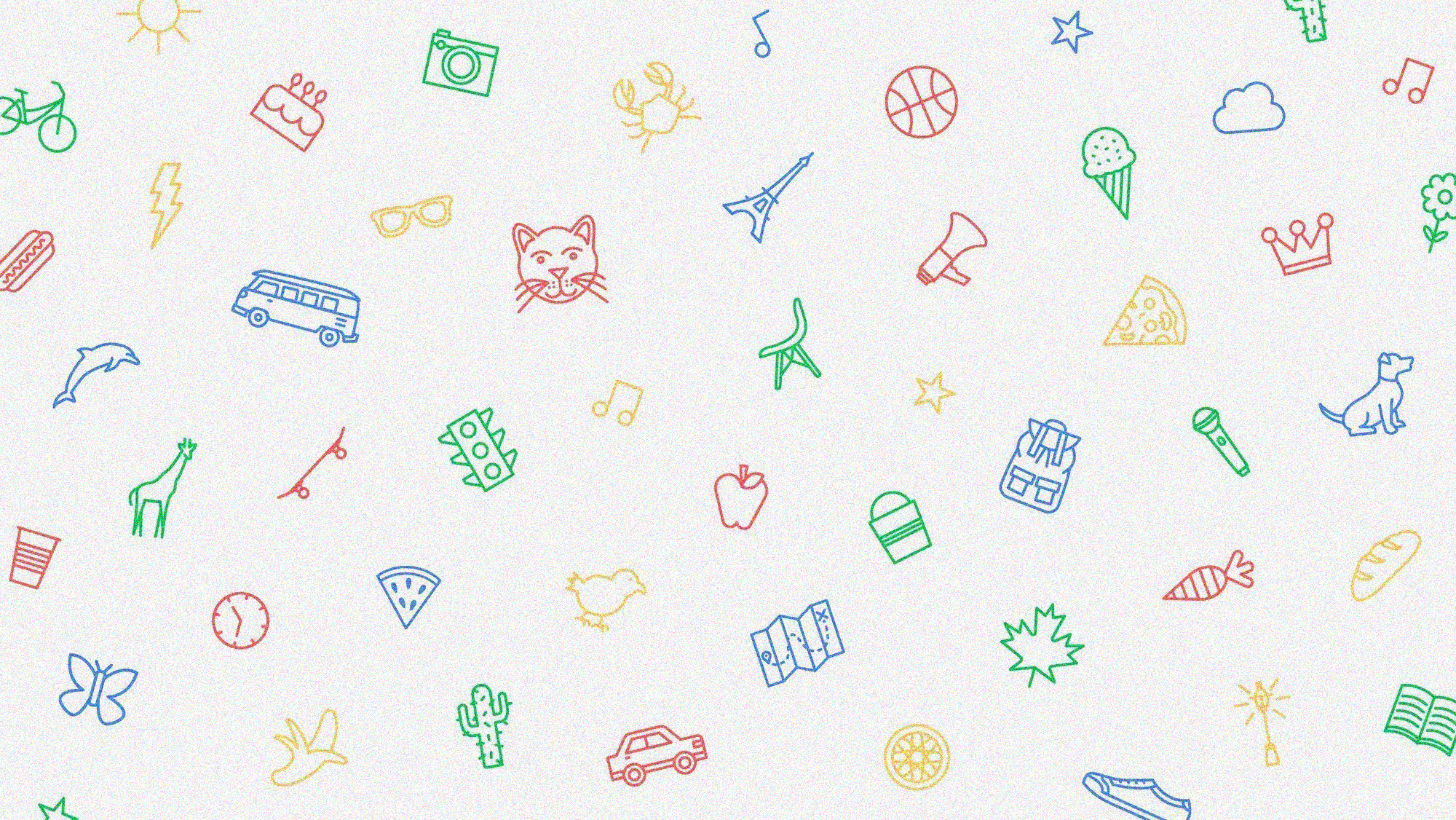 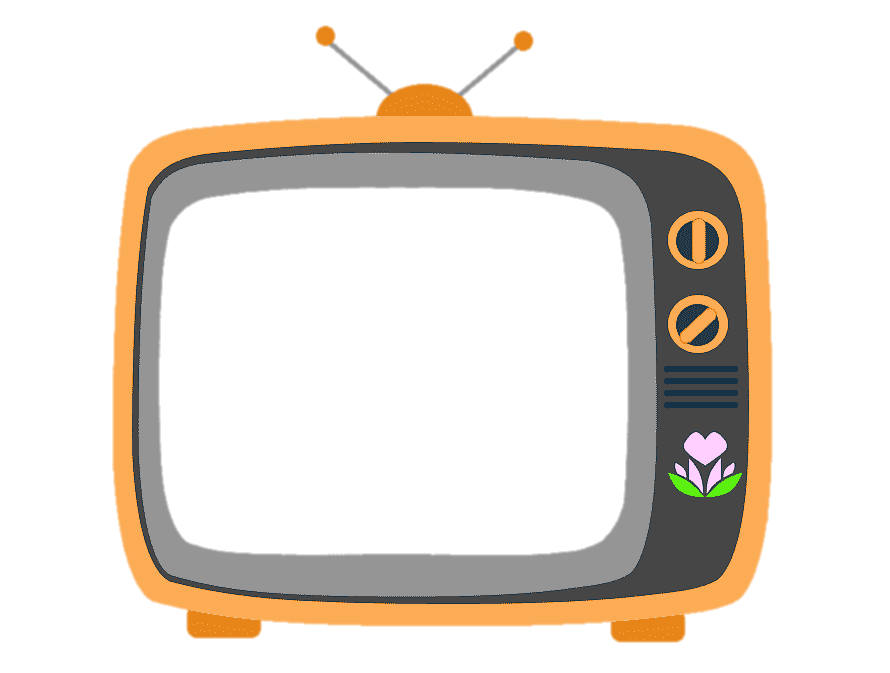 Описание упражнения
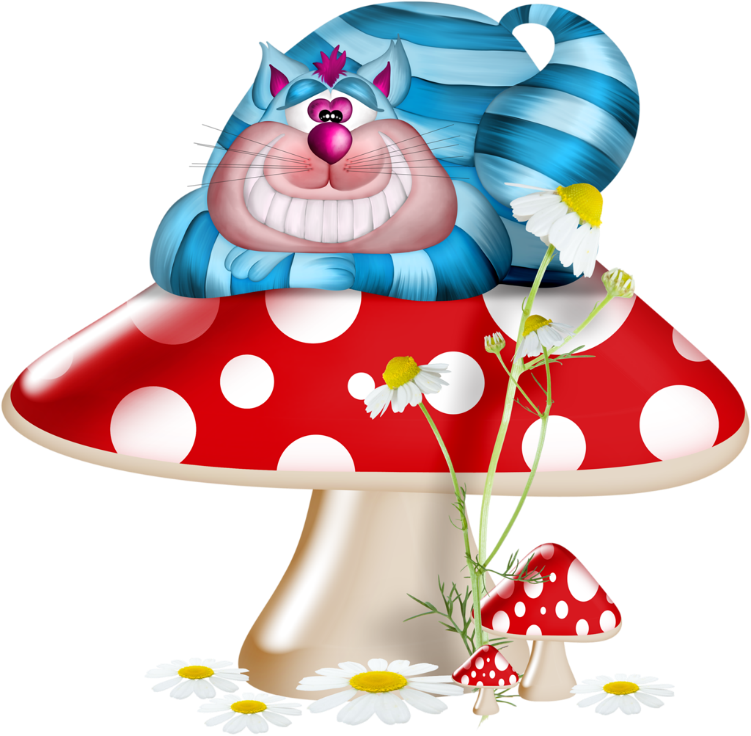 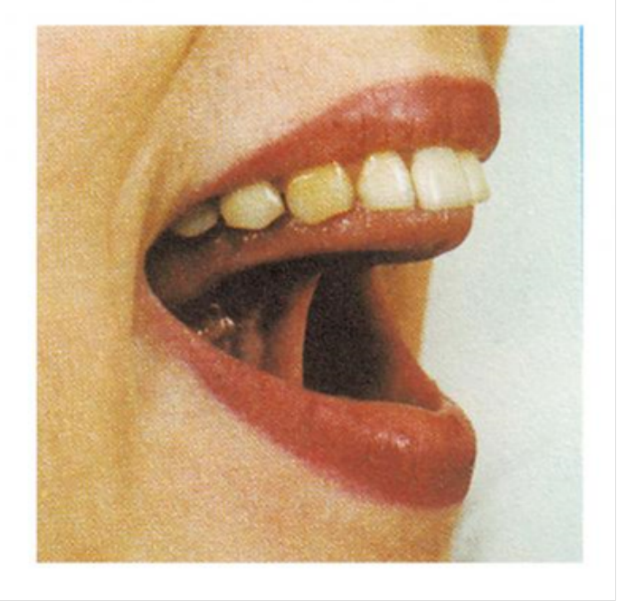 нажми
грибок
Улыбнуться, открыть рот. Присосать широкий язычок к небу. Это шляпка  гриба, а подъязычная связка- ножка.
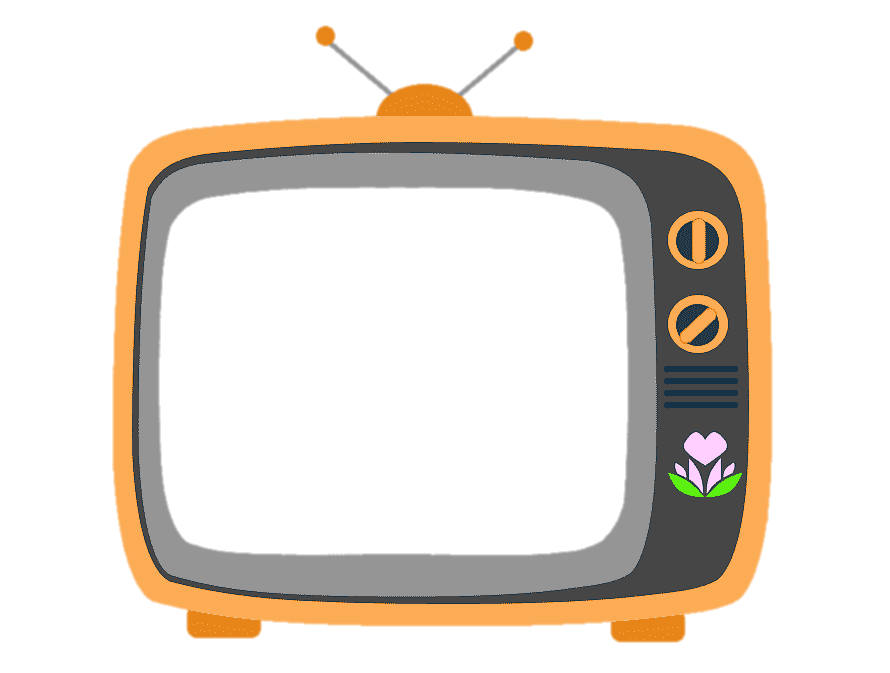 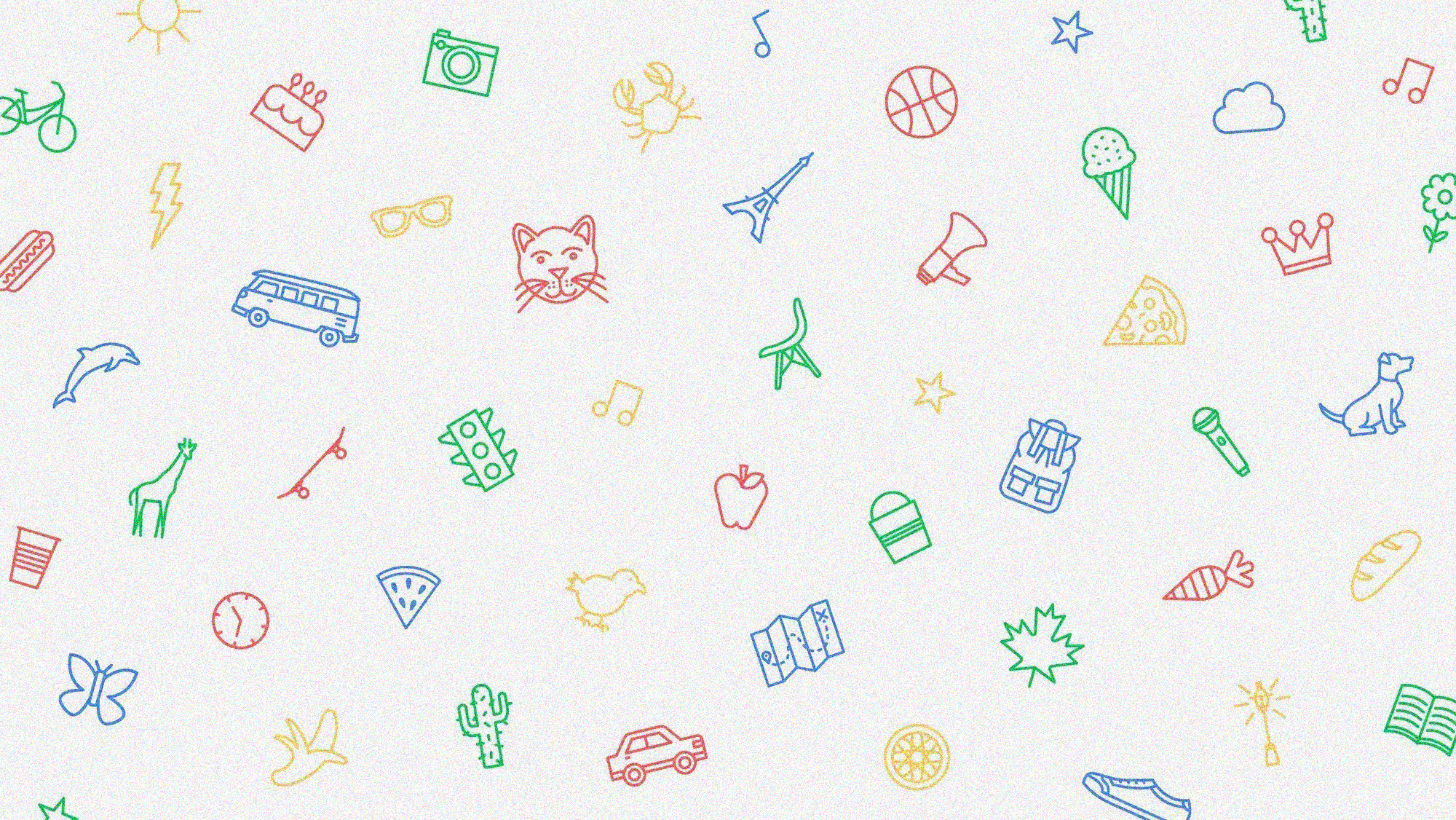 Описание упражнения
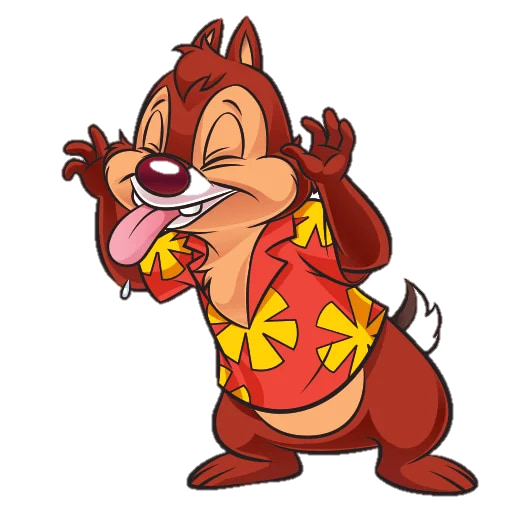 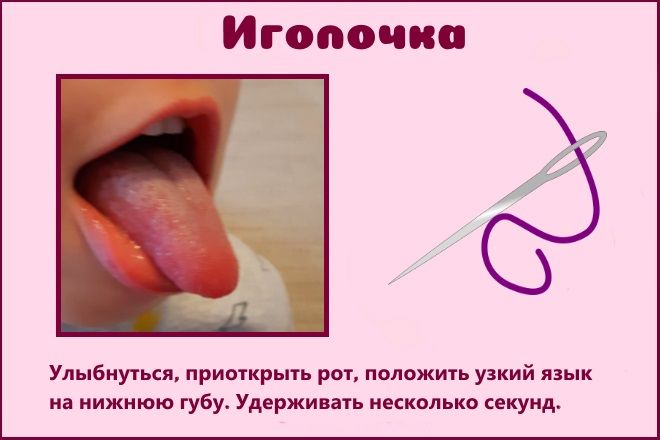 нажми
змейка
Открыть рот и производить узким языком движения вперёд-назад («жало змейки»).
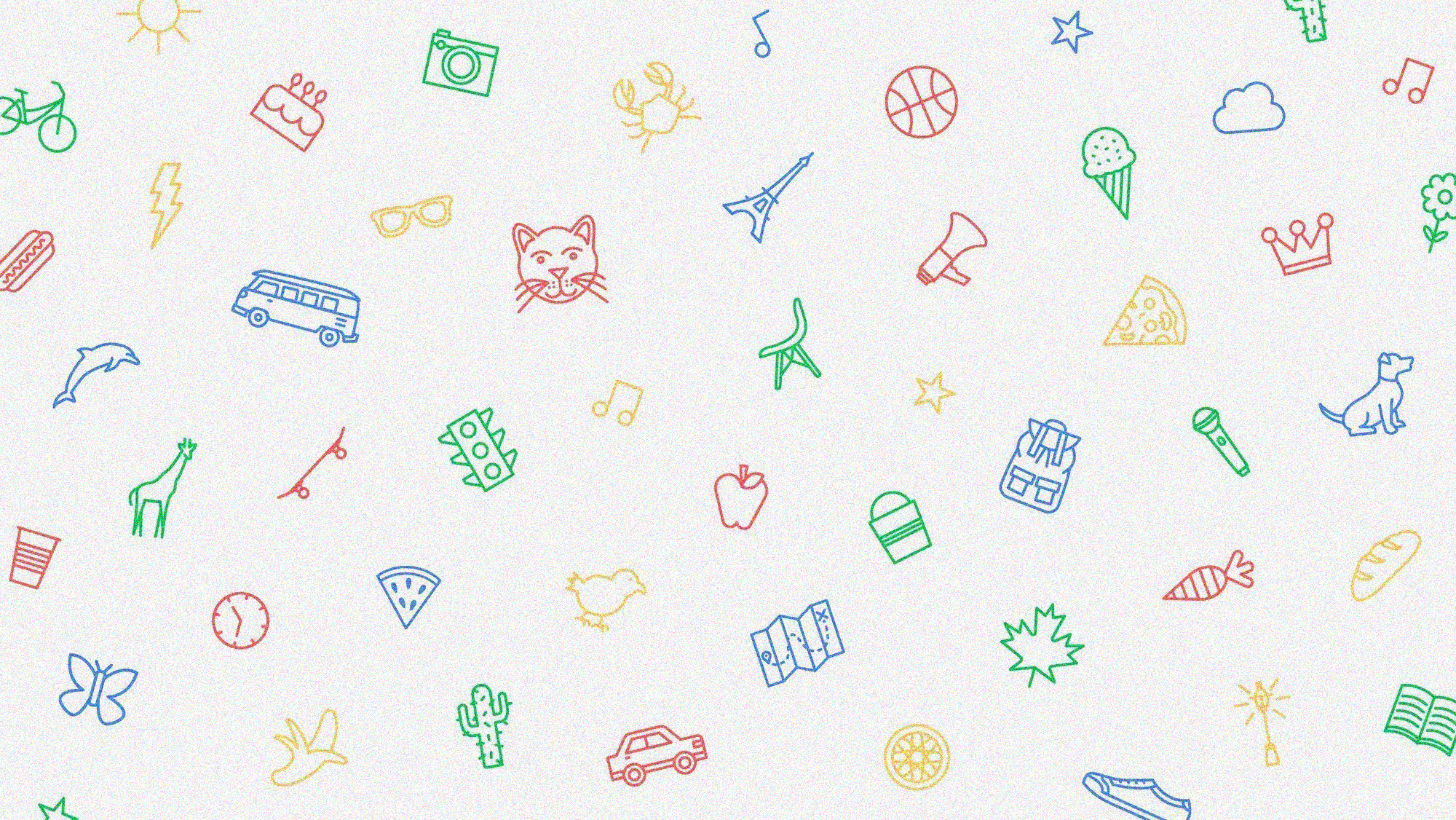 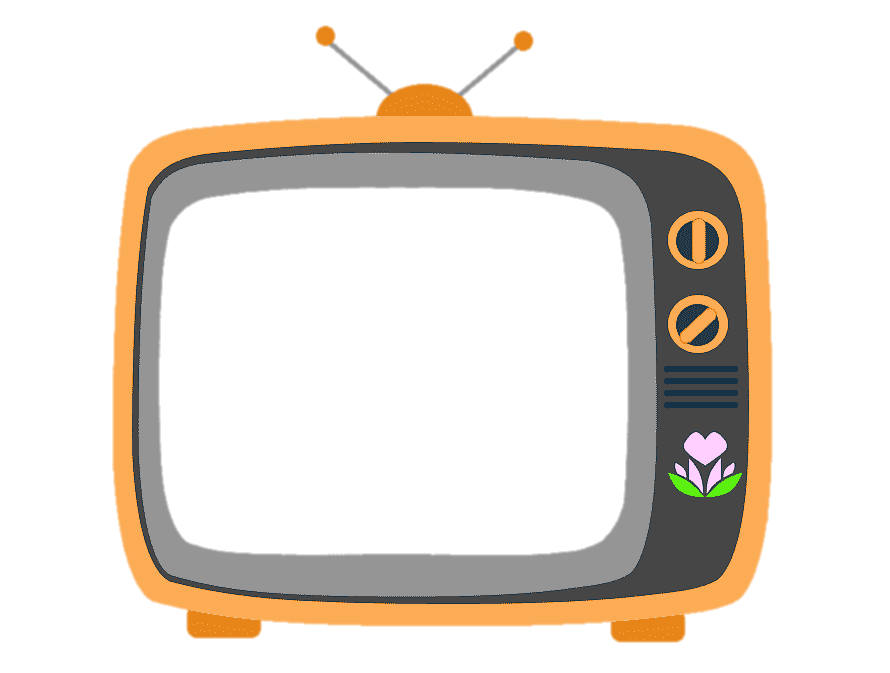 Описание упражнения
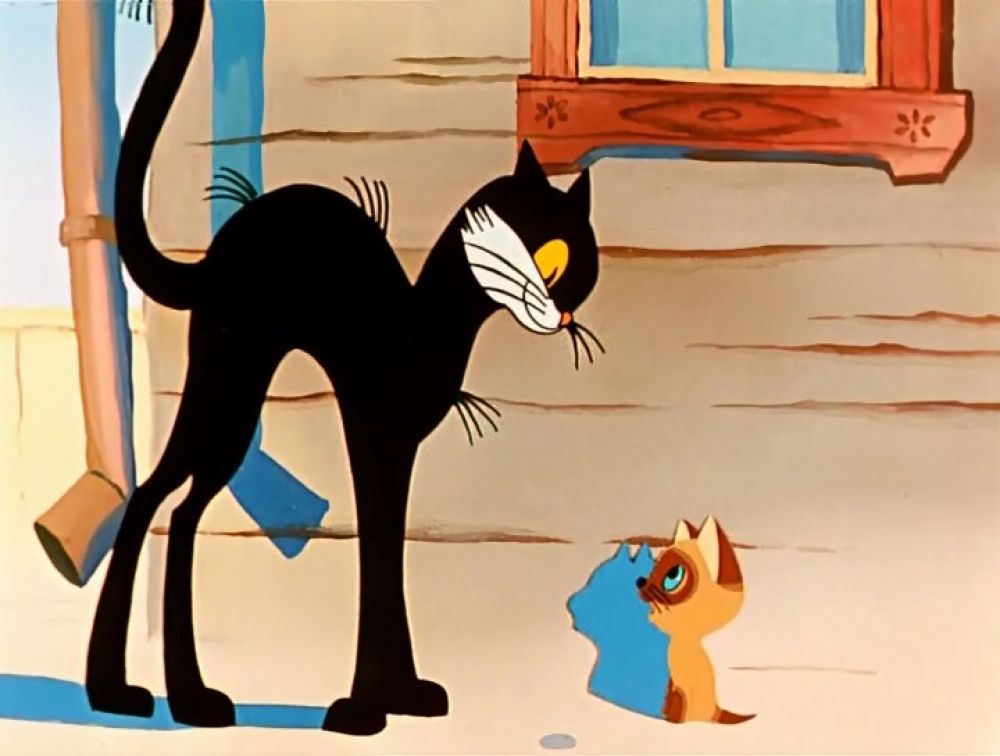 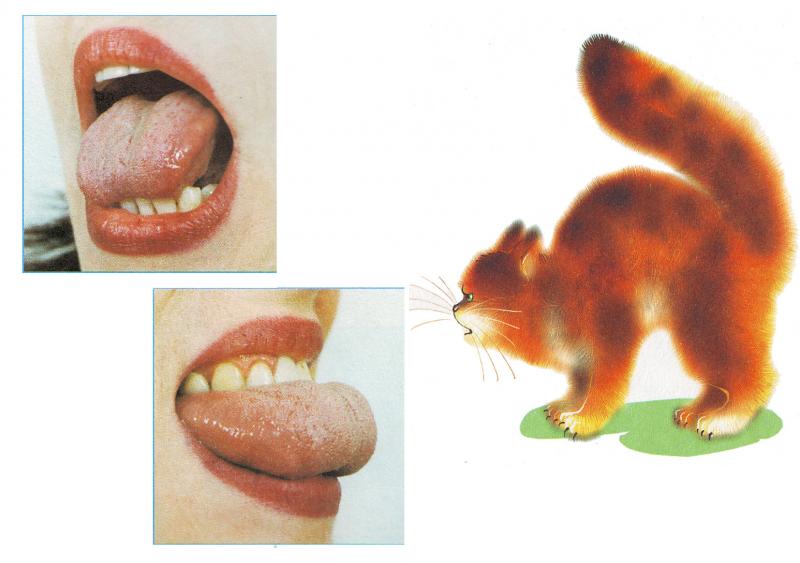 нажми
киска сердится
Улыбнуться, открыть рот. Кончиком языка упереться в нижние зубы. На счет «раз»- выгнуть язык горкой, упираясь кончиком языка в нижние зубы. На счет «два» вернуться в исходное положение.
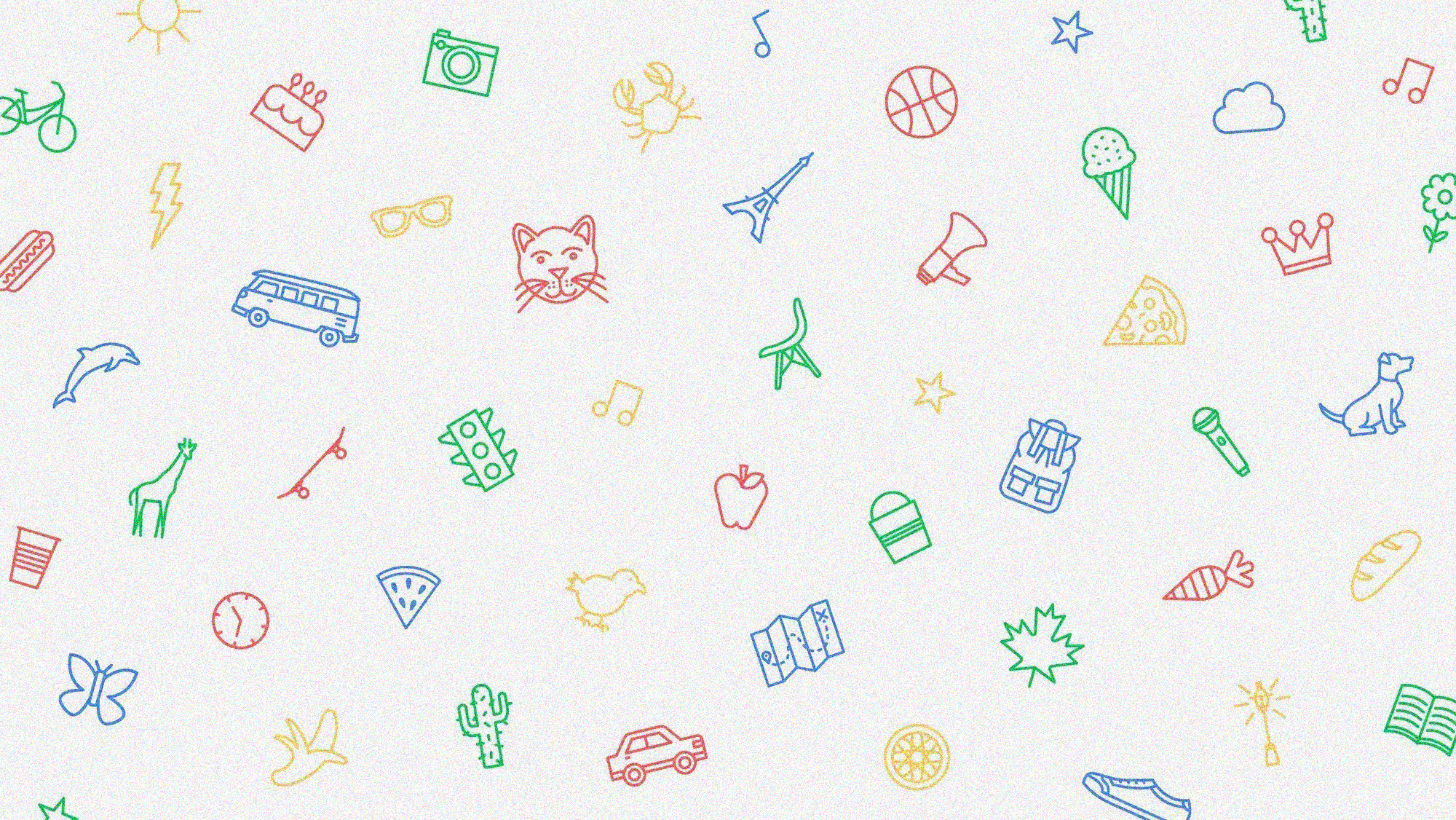 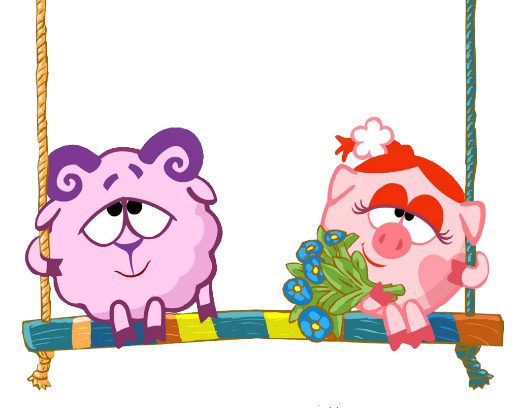 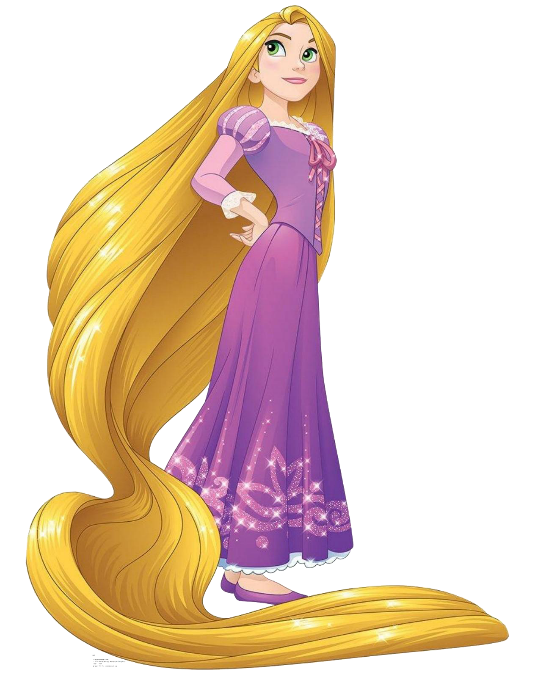 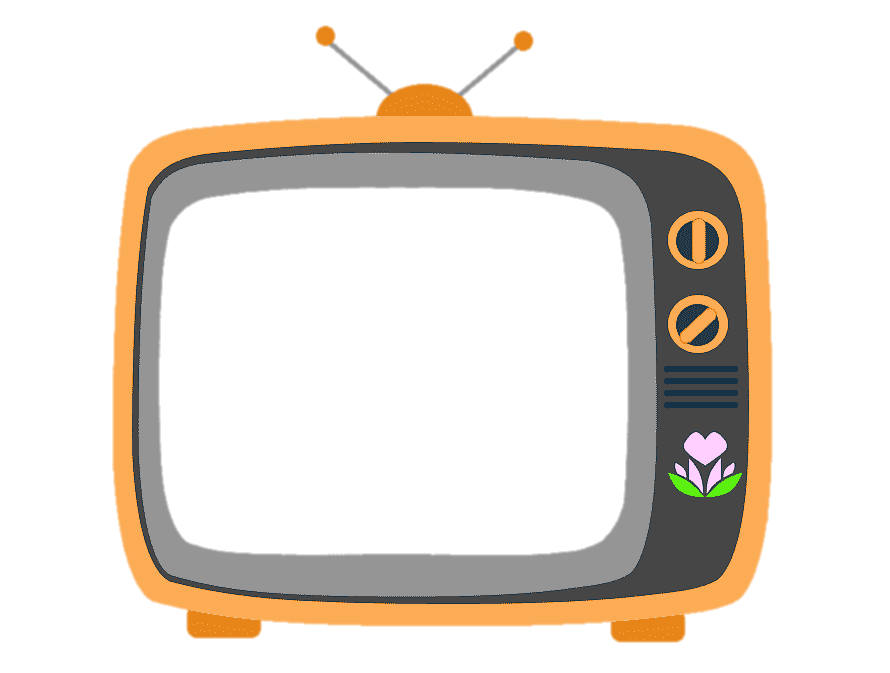 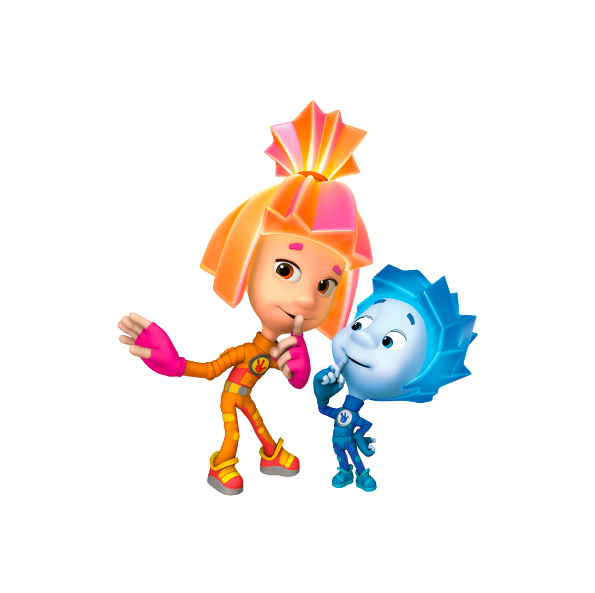 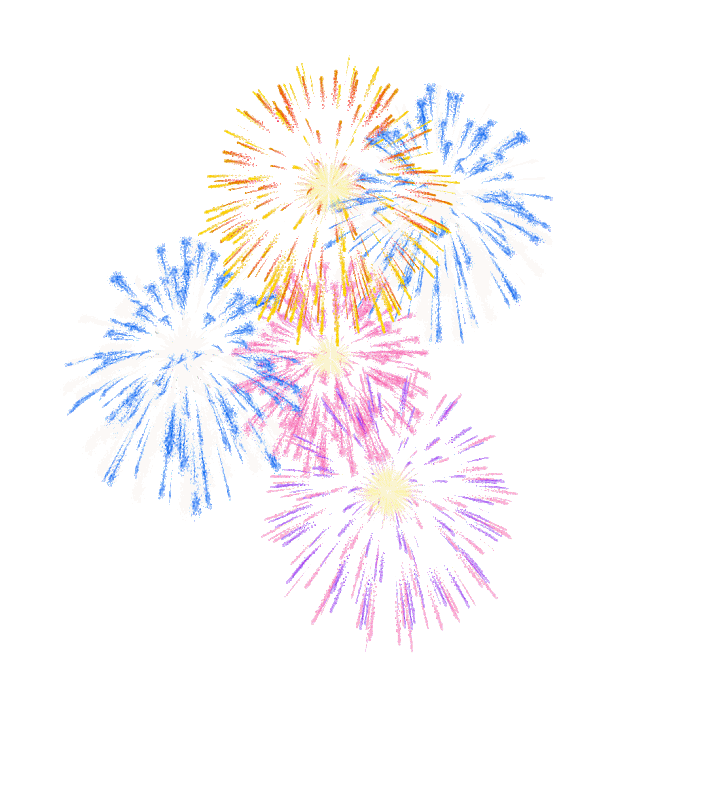 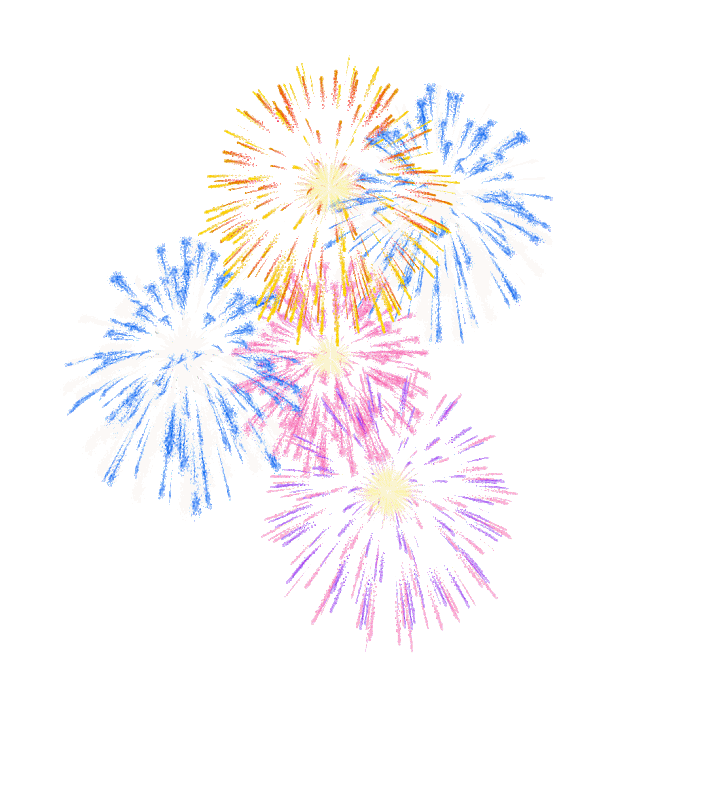 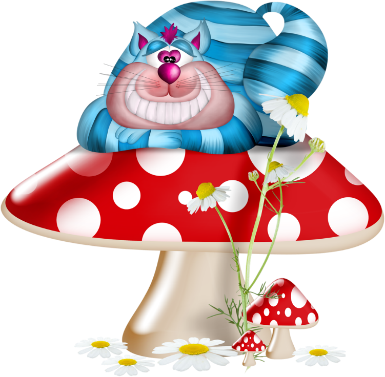 МОЛОДЕЦ!
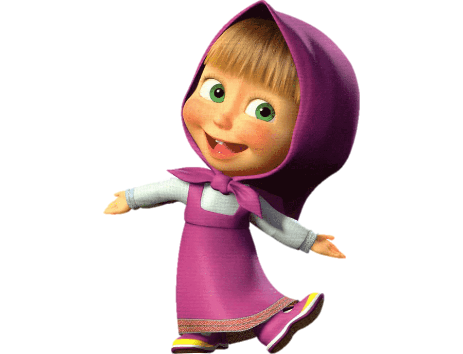 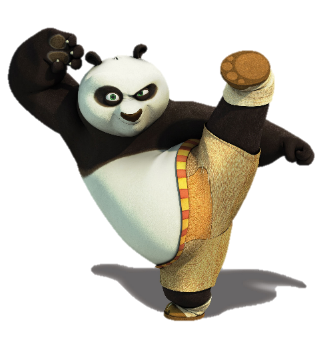 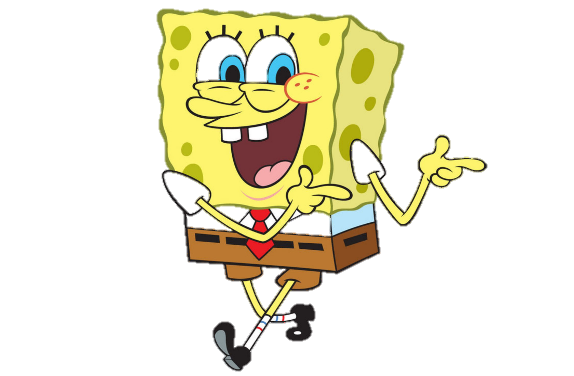 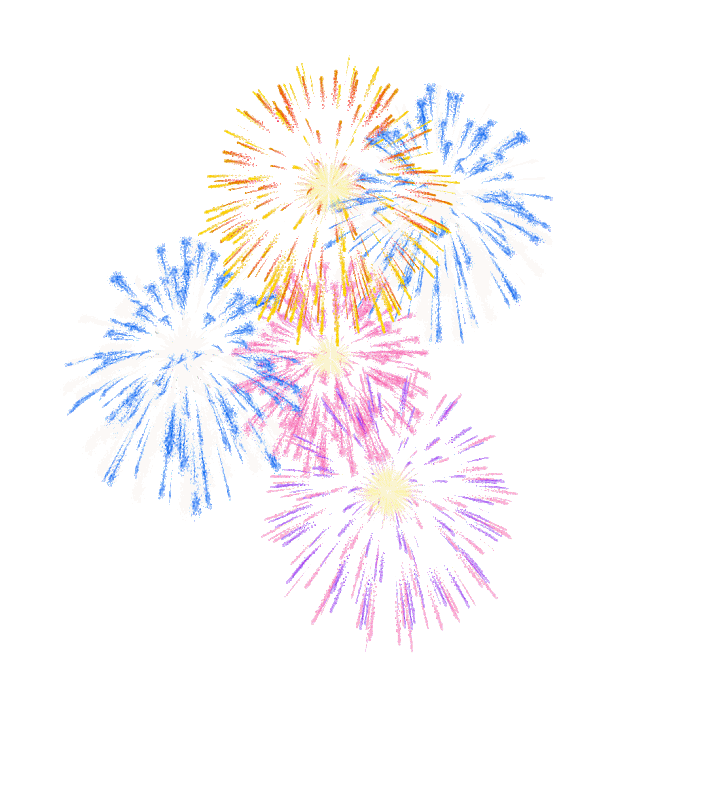 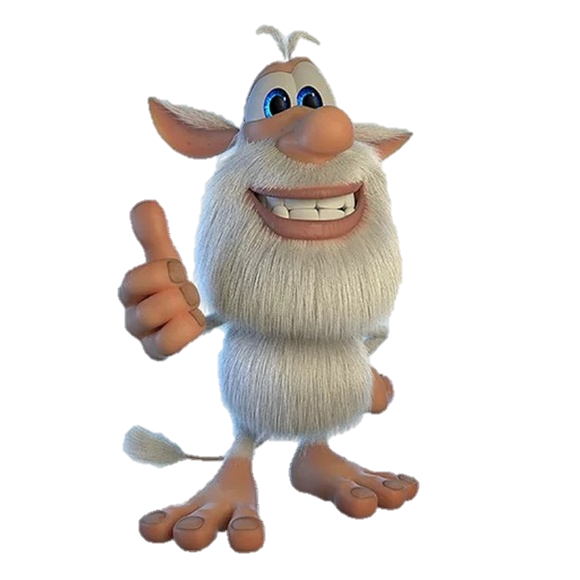 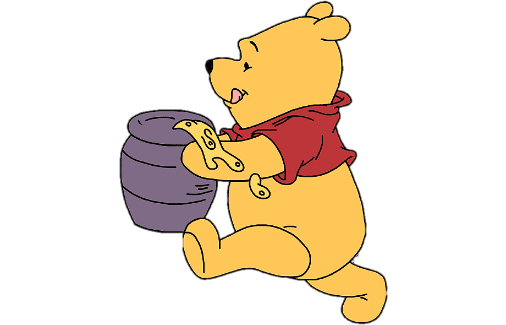 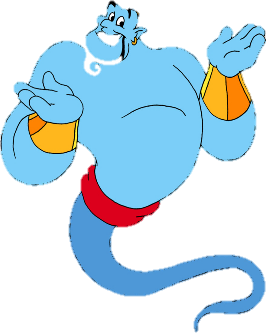